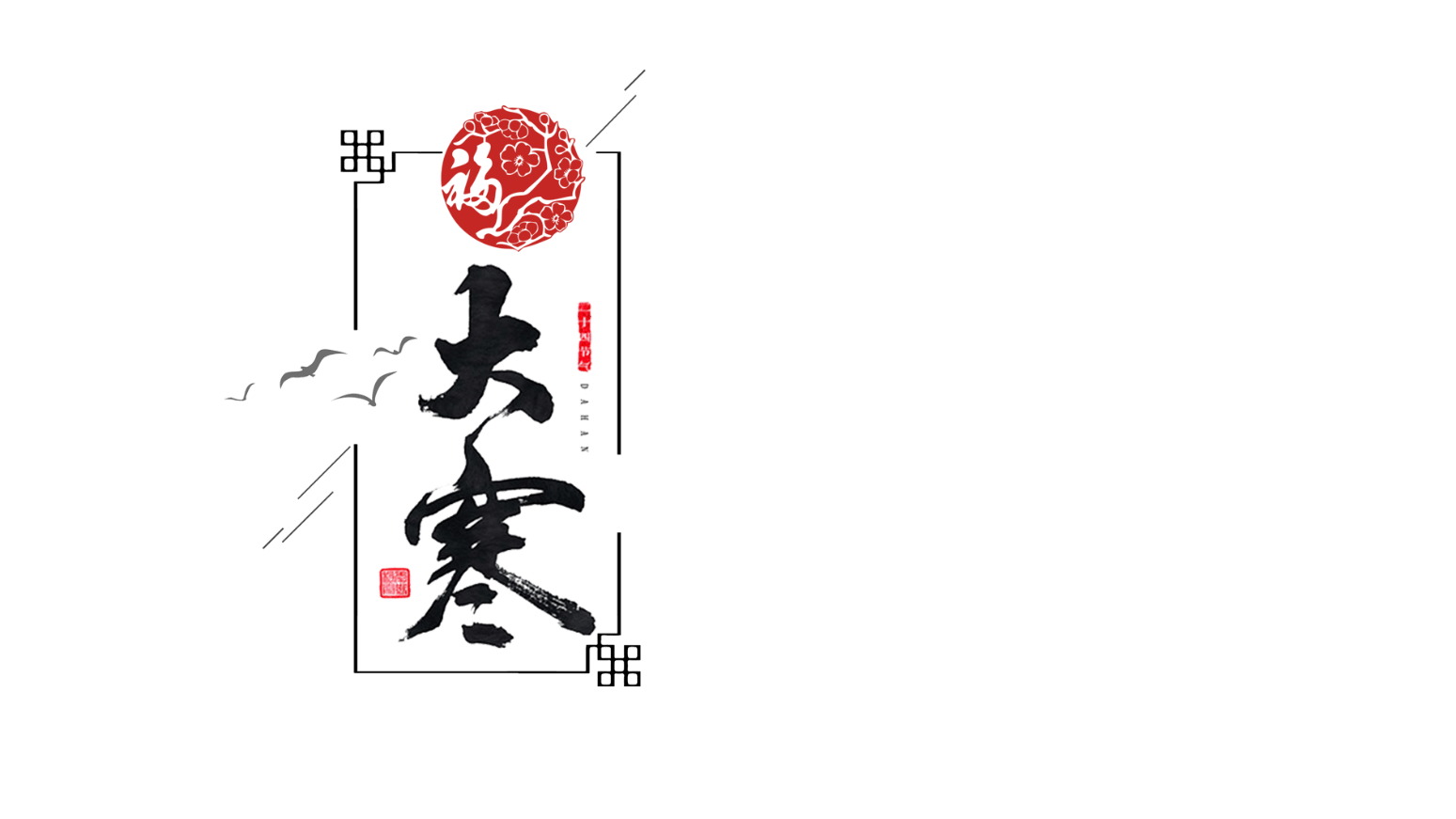 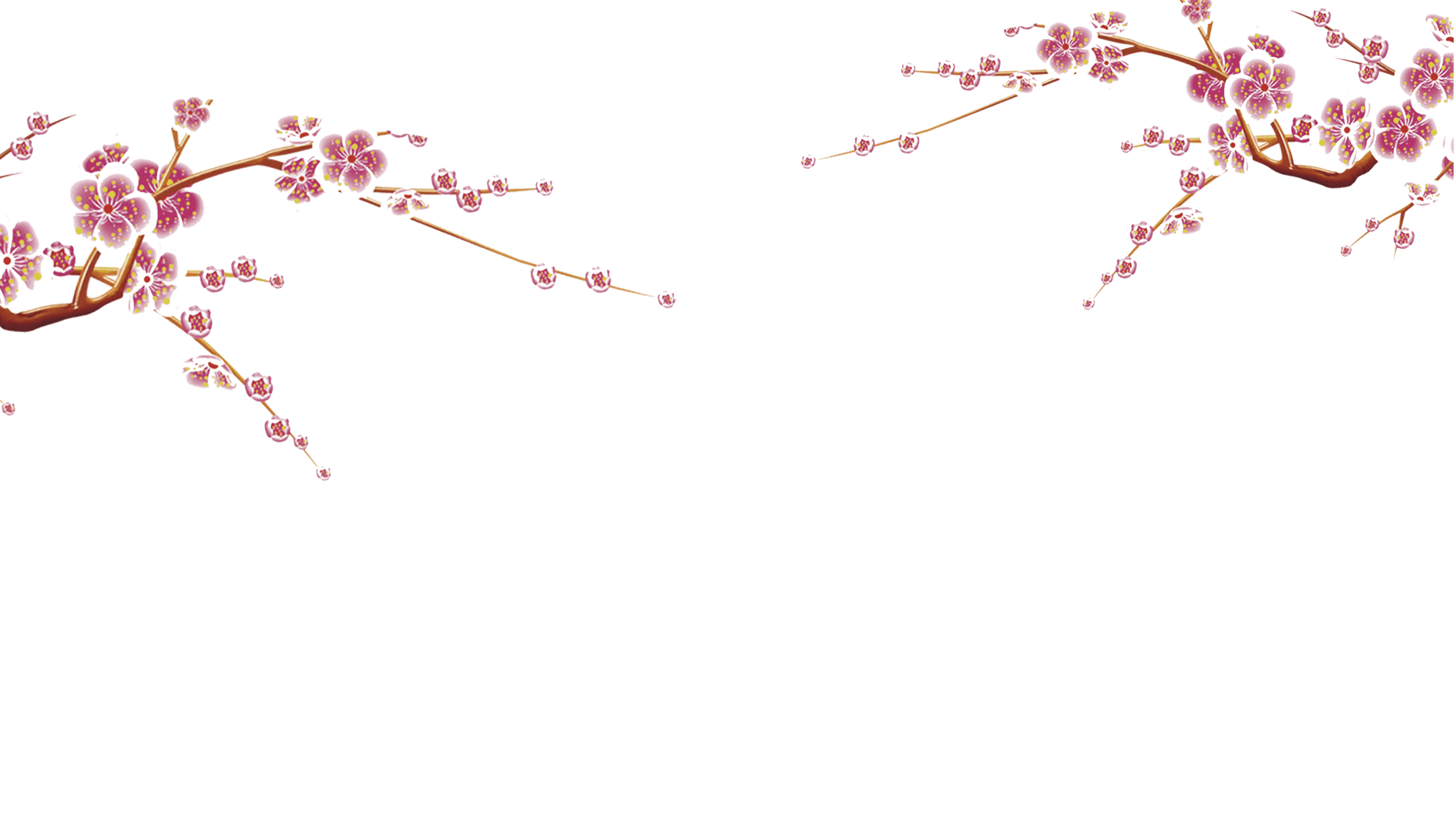 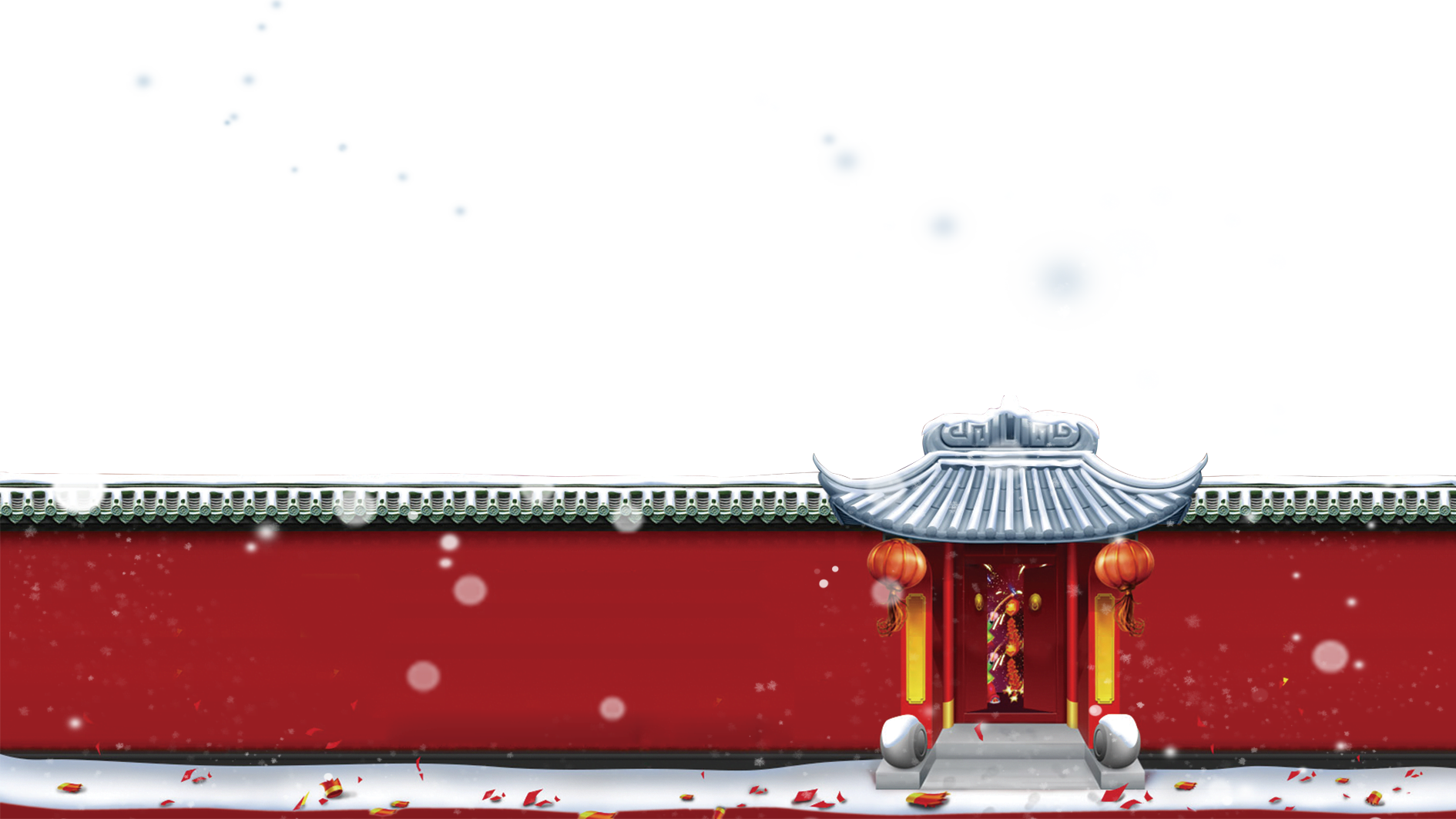 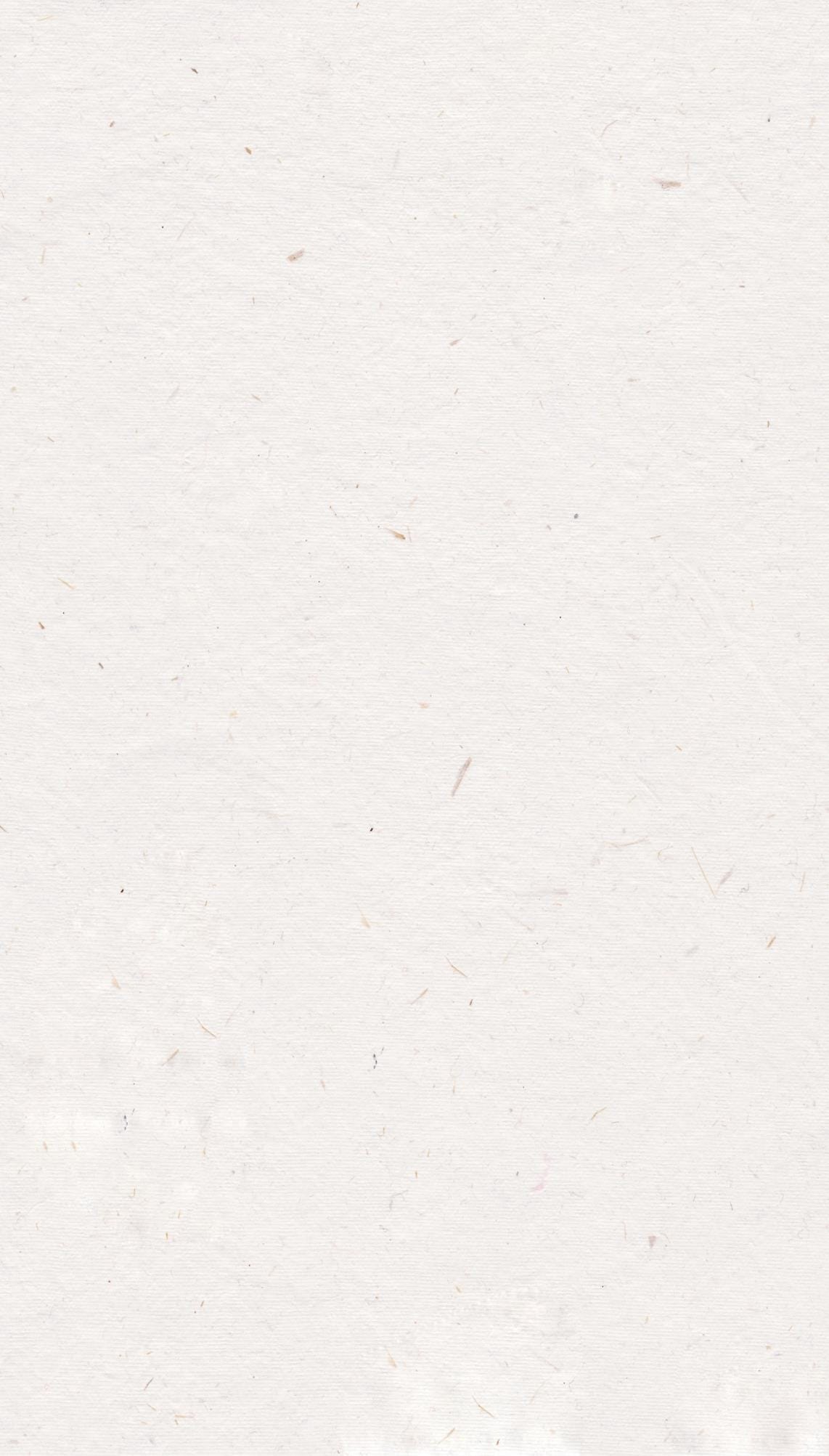 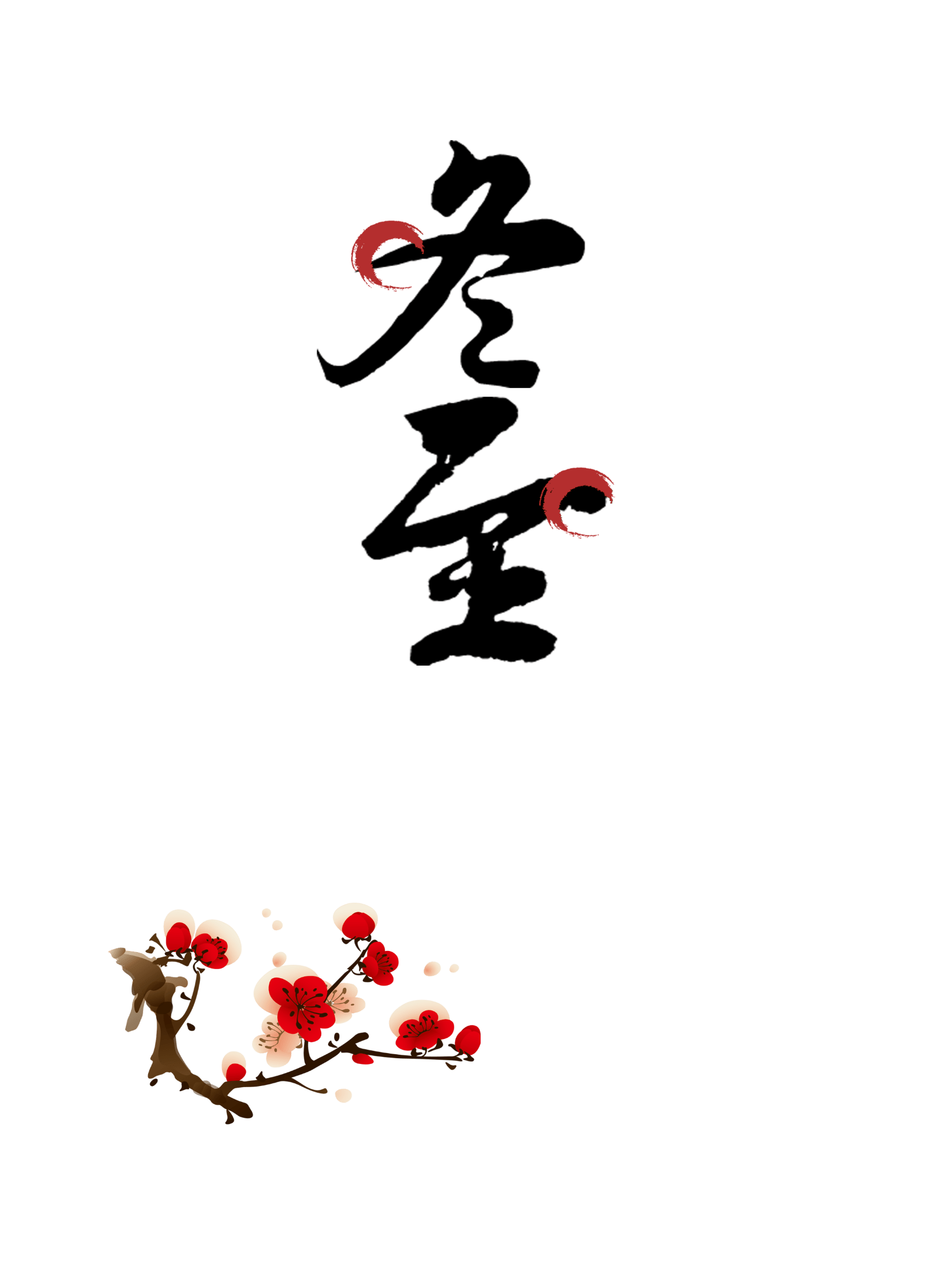 目录
大寒的诗歌
第四章节
大寒之饮食
第三章节
大寒之字源
第二章节
大寒的由来
第一章节
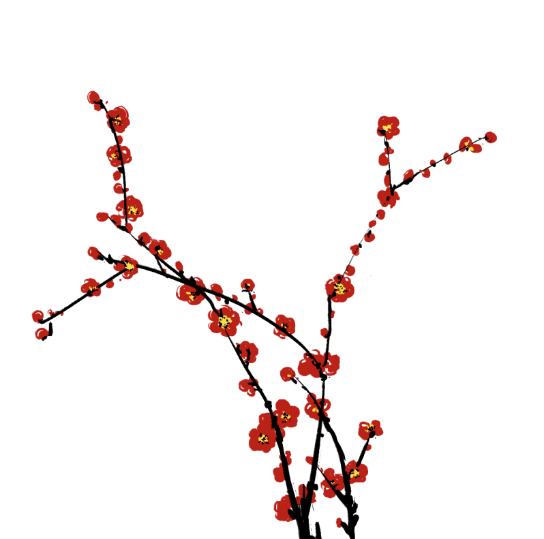 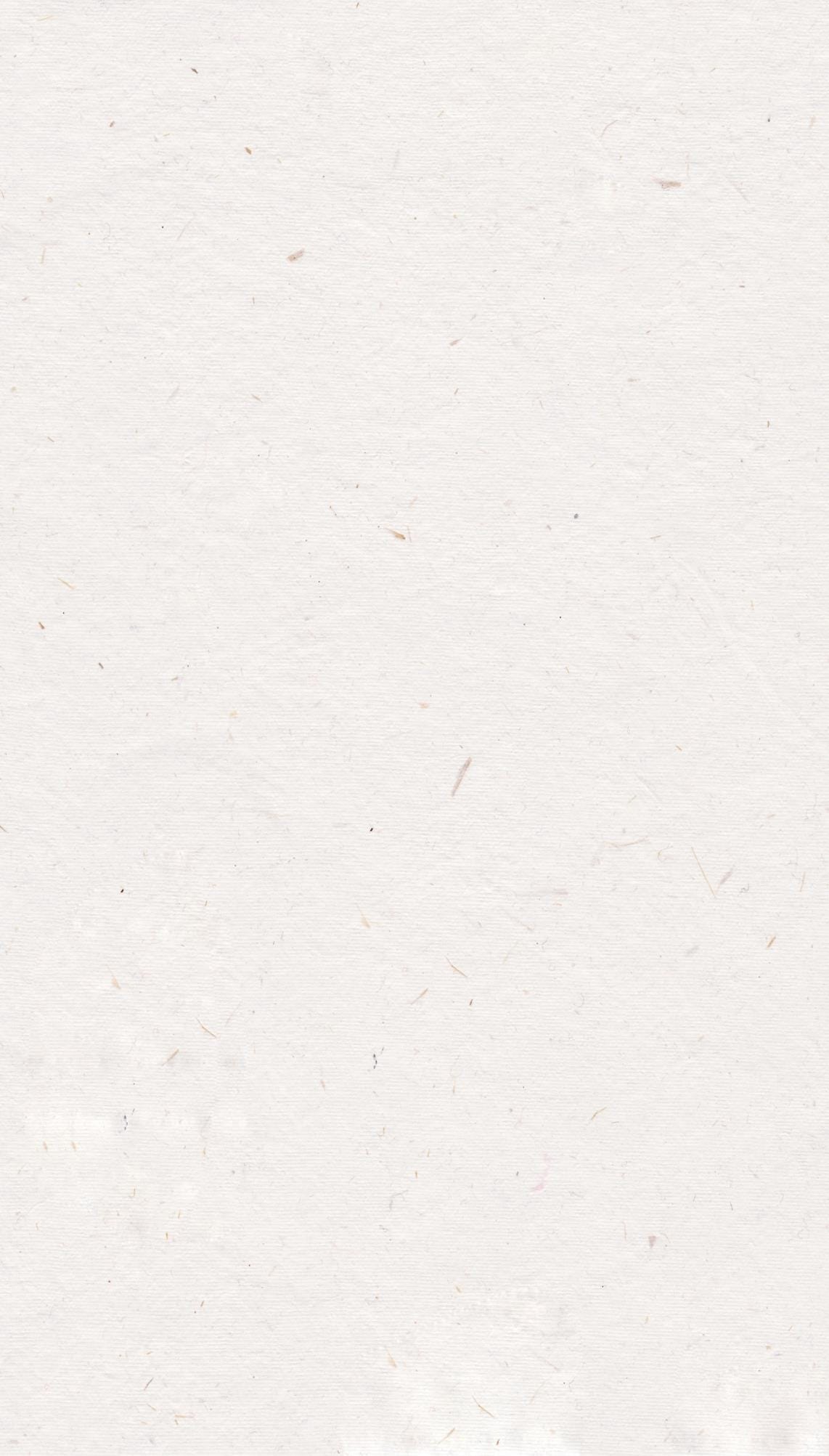 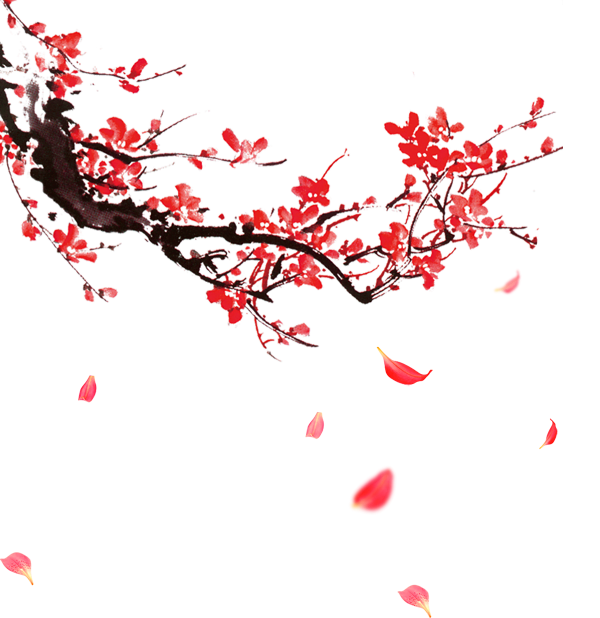 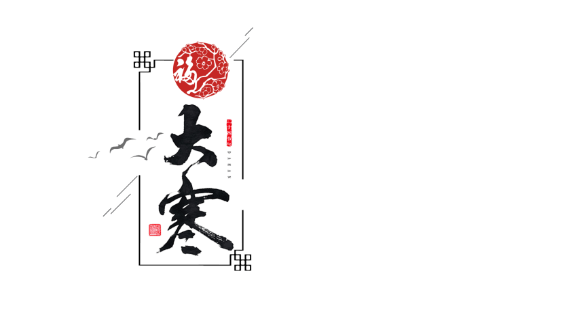 大寒的由来
第一章节
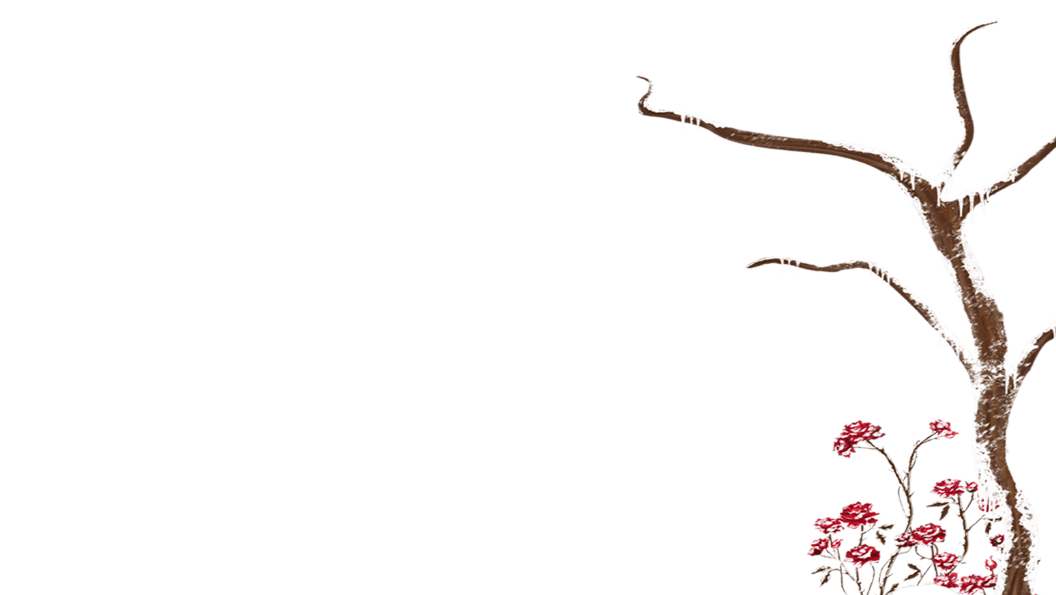 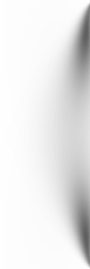 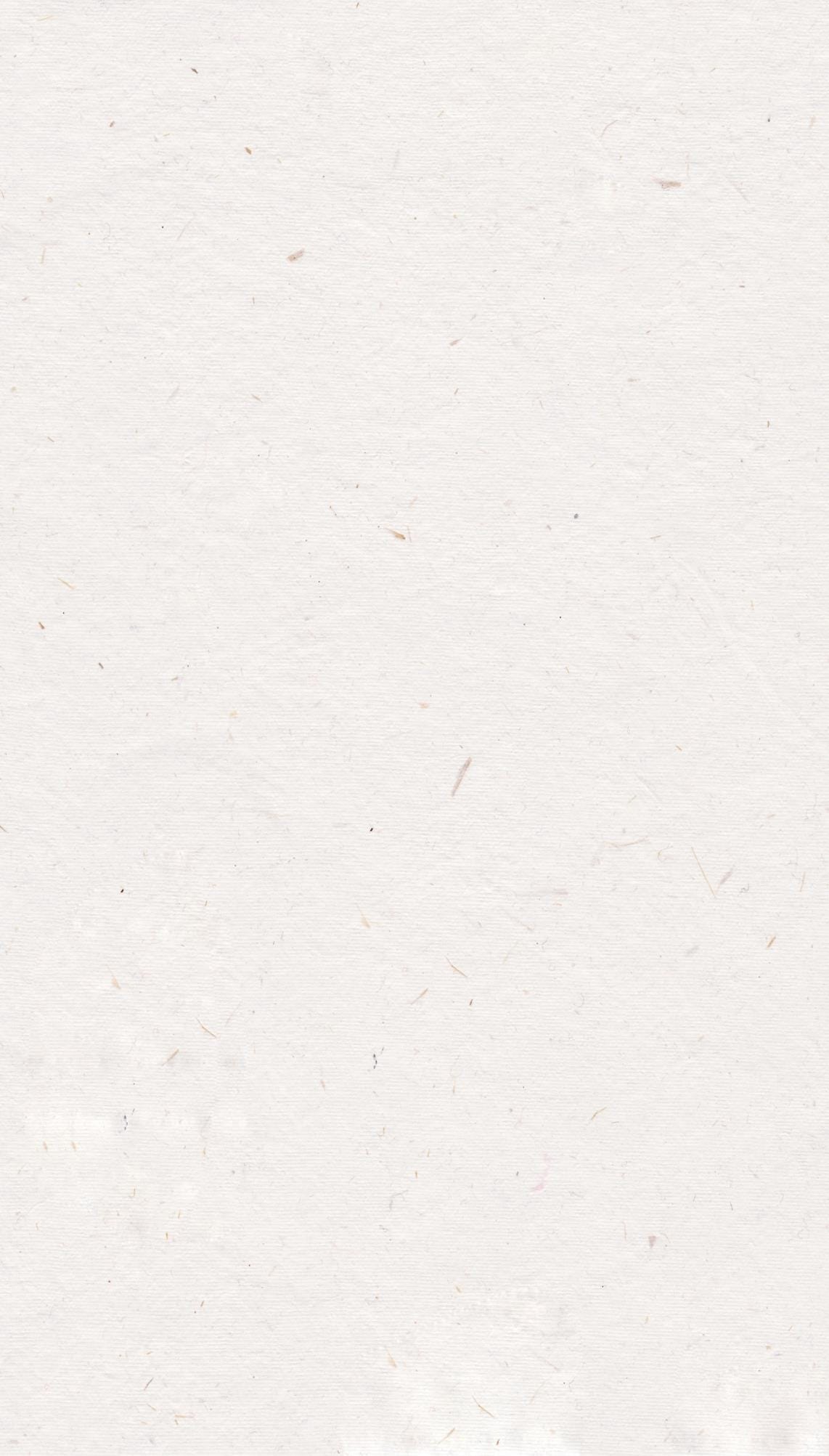 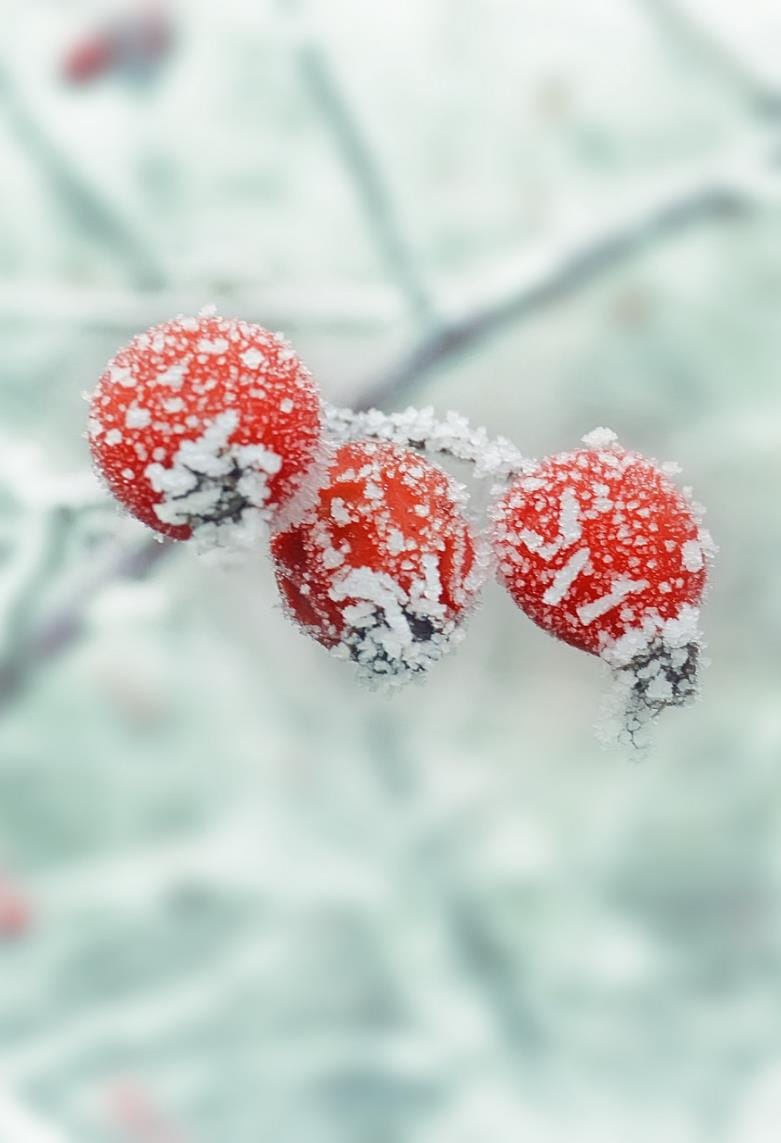 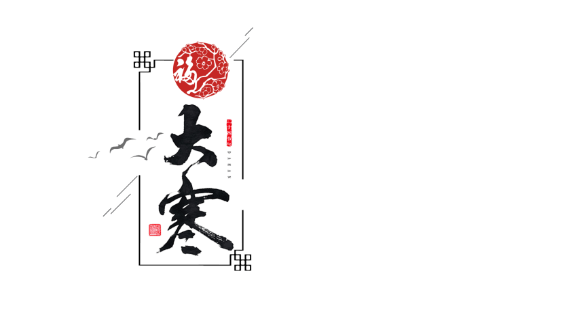 二十四节气中最后一个节气，在每年1月20日左右，也是冬季即将结束之时。大寒，是天气寒冷到极点的意思。
《授时通考·天时》引《三礼义宗》：“大寒为中者，上形于小寒，故谓之大……寒气之逆极，故谓大寒。”
这时寒潮南下频繁，是我国大部分地区一年中最寒冷的时期，风大，低温，地面积雪不化，呈现出冰天雪地、天寒地冻的严寒景象。
大寒的由来
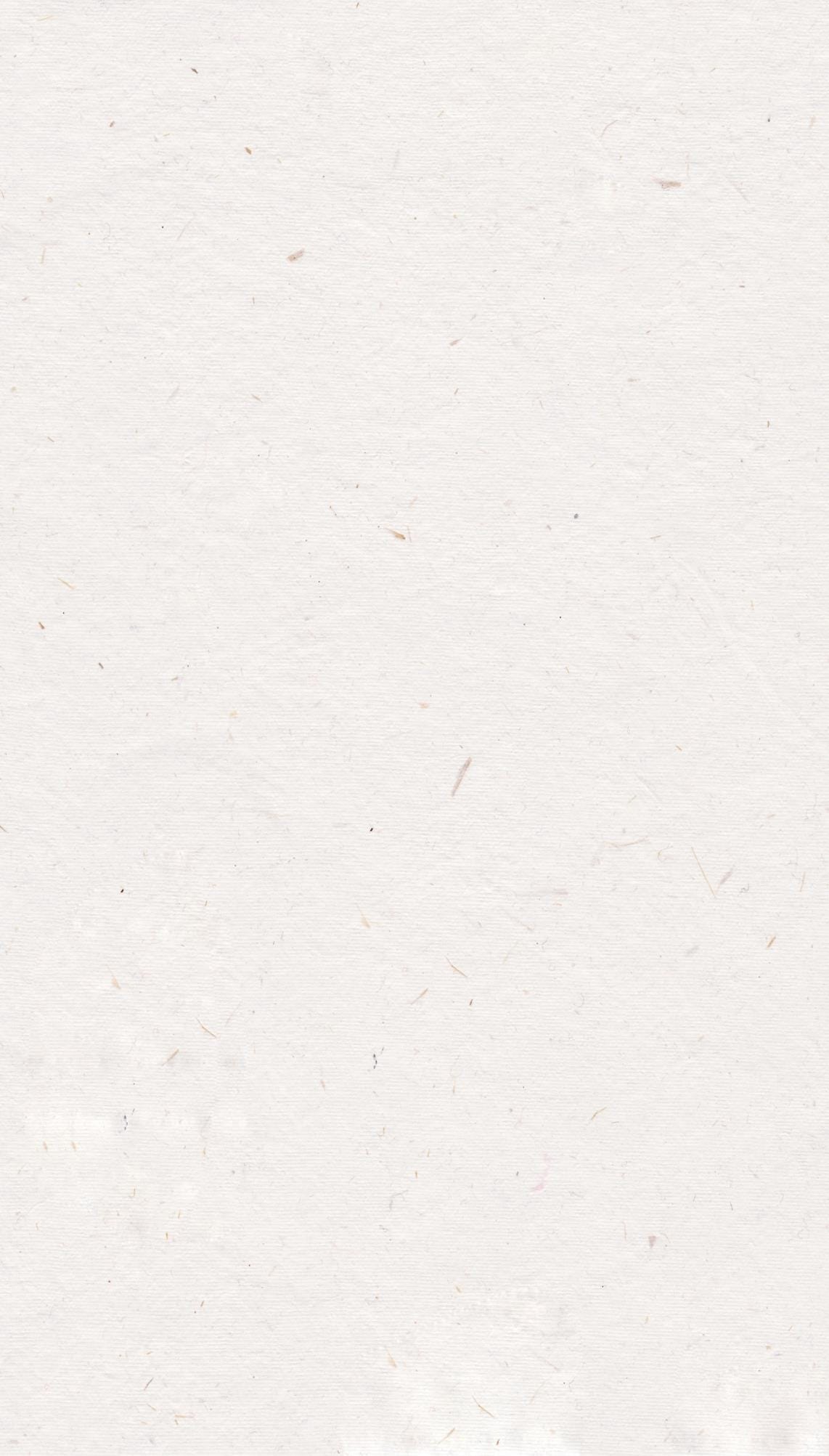 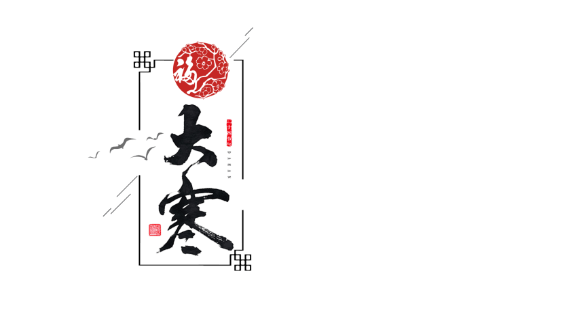 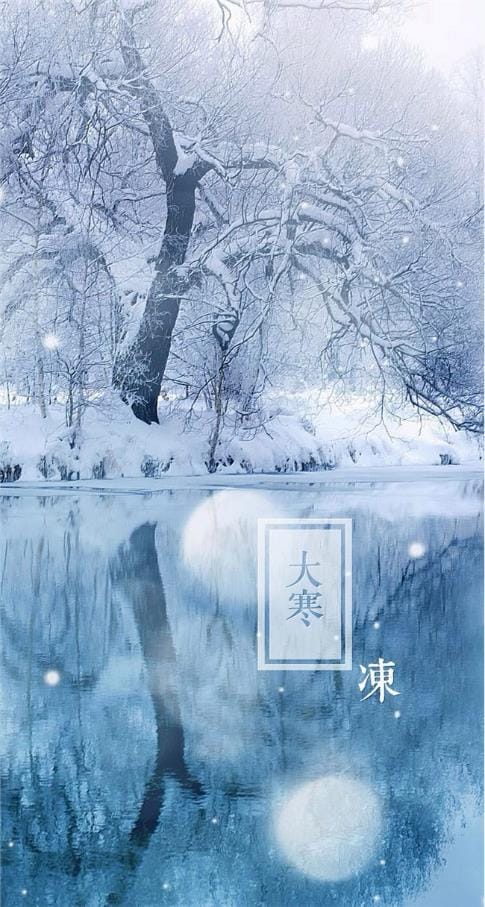 大寒三候
鸡乳
征鸟厉疾
水泽腹坚
到大寒节气便可以孵小鸡了。而鹰隼之类的征鸟，却正处于捕食能力极强的状态中，盘旋于空中到处寻找食物，以补充身体的能量抵御严寒；
在一年的最后五天内，水域中的冰一直冻到水中央，且最结实、最厚，孩童们可以尽情在河上溜冰。
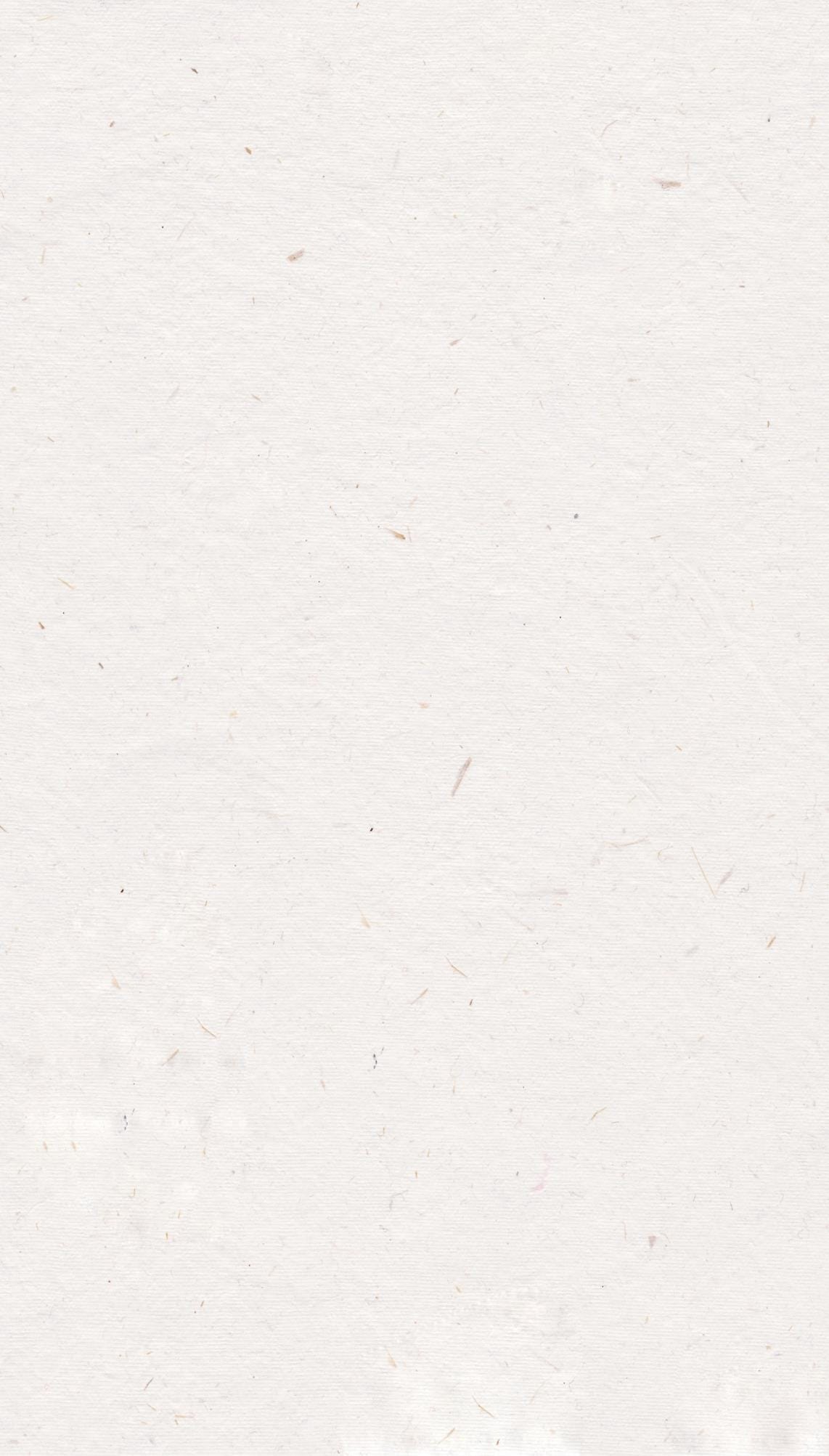 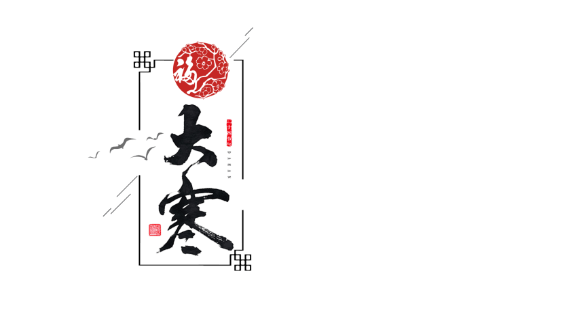 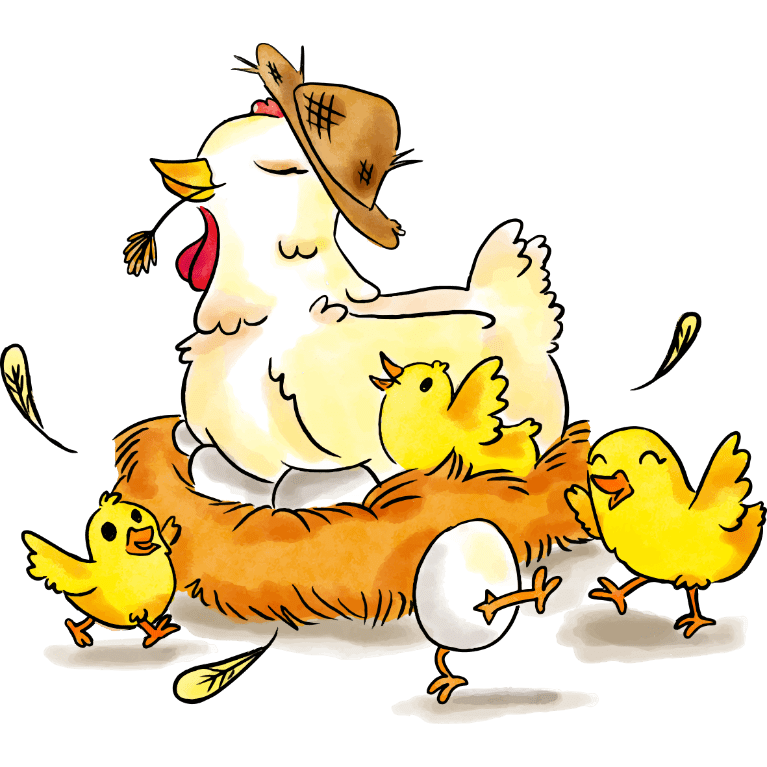 大寒三候
一侯 鸡乳
大寒到来，母鸡就会准备孵蛋，孵化小鸡，当然，新生命的诞生，也正预示着春季的到来。
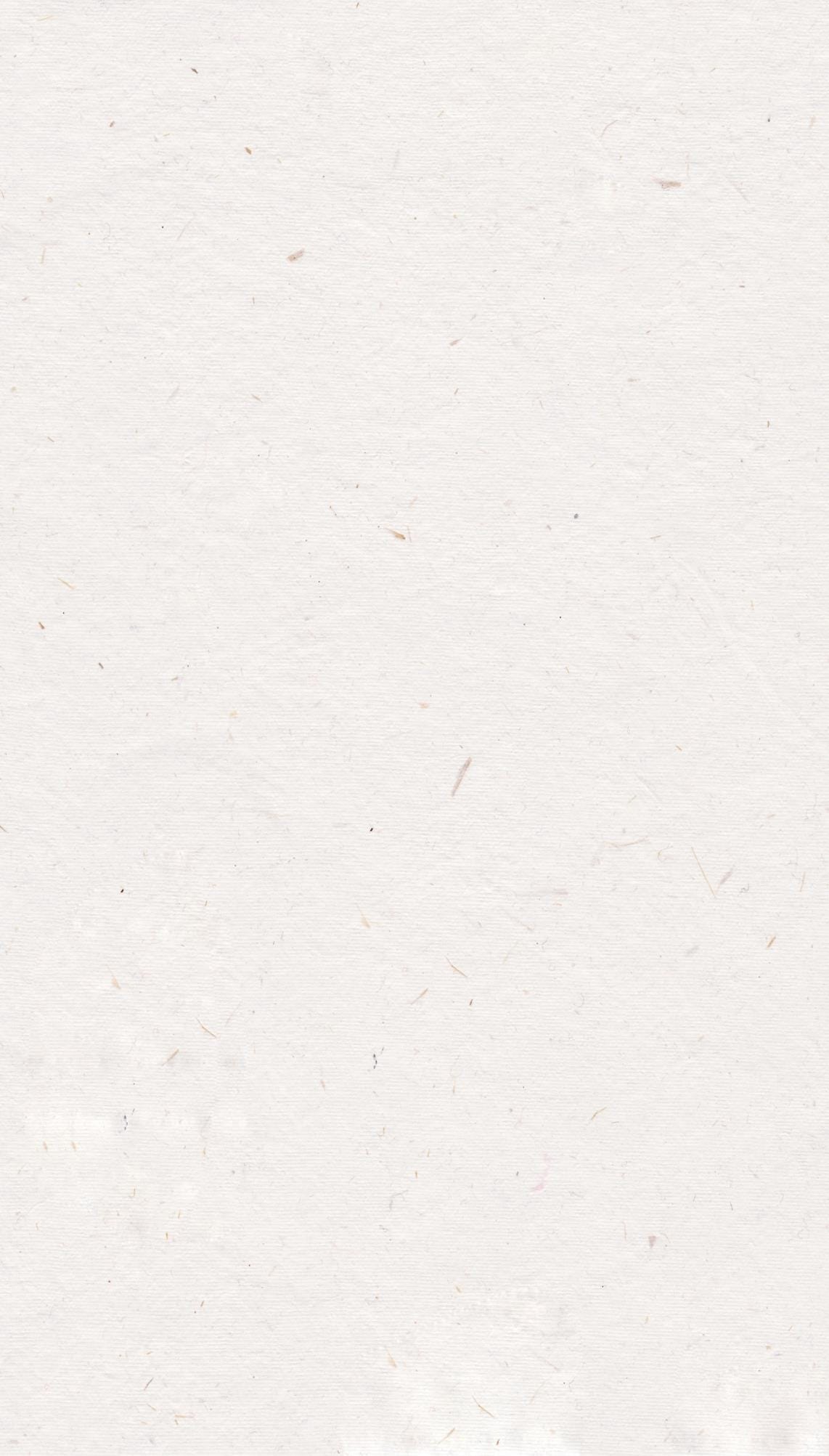 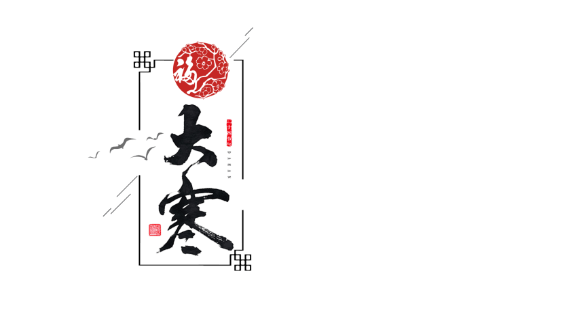 大寒三候
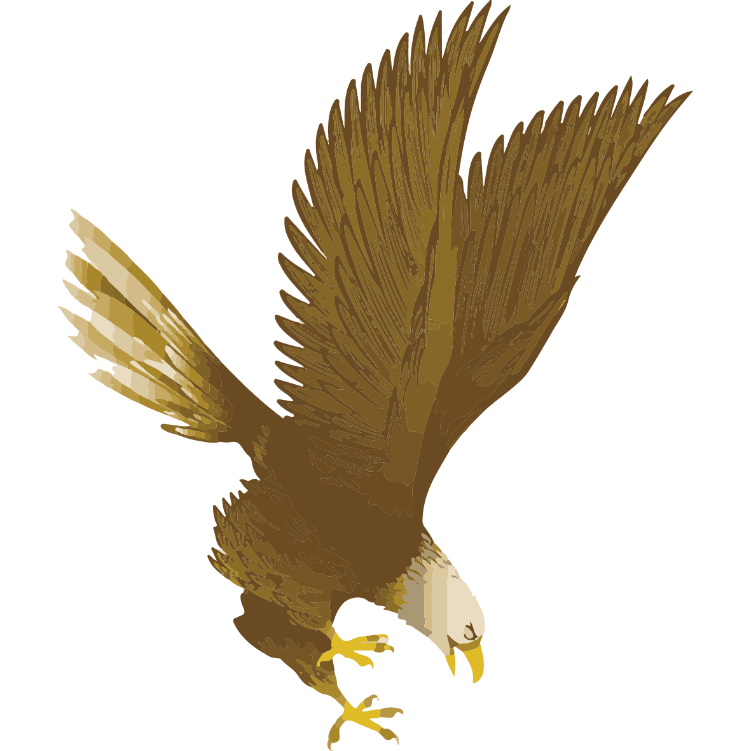 二候“征鸟厉疾
大寒节气五天后左右，鹰隼等征鸟正处于捕食能力极强的状态中。一方面，征鸟们在秋季储存的食物和能量此时都已基本消耗完毕，寒冷的天气让它们必须捕获充足的食物来保持自身体能抵御严寒。另一方面，冬季地面裸露，树枝干枯，野兔、田鼠等在户外觅食时很容易被高空盘旋的猛禽发现。它们便如离弦的箭一般扑向猎物，精准而迅猛。
飞行速度最快的鹰隼类猛禽，比捕狼鹰--金雕，俯冲速度300多公里还要快！
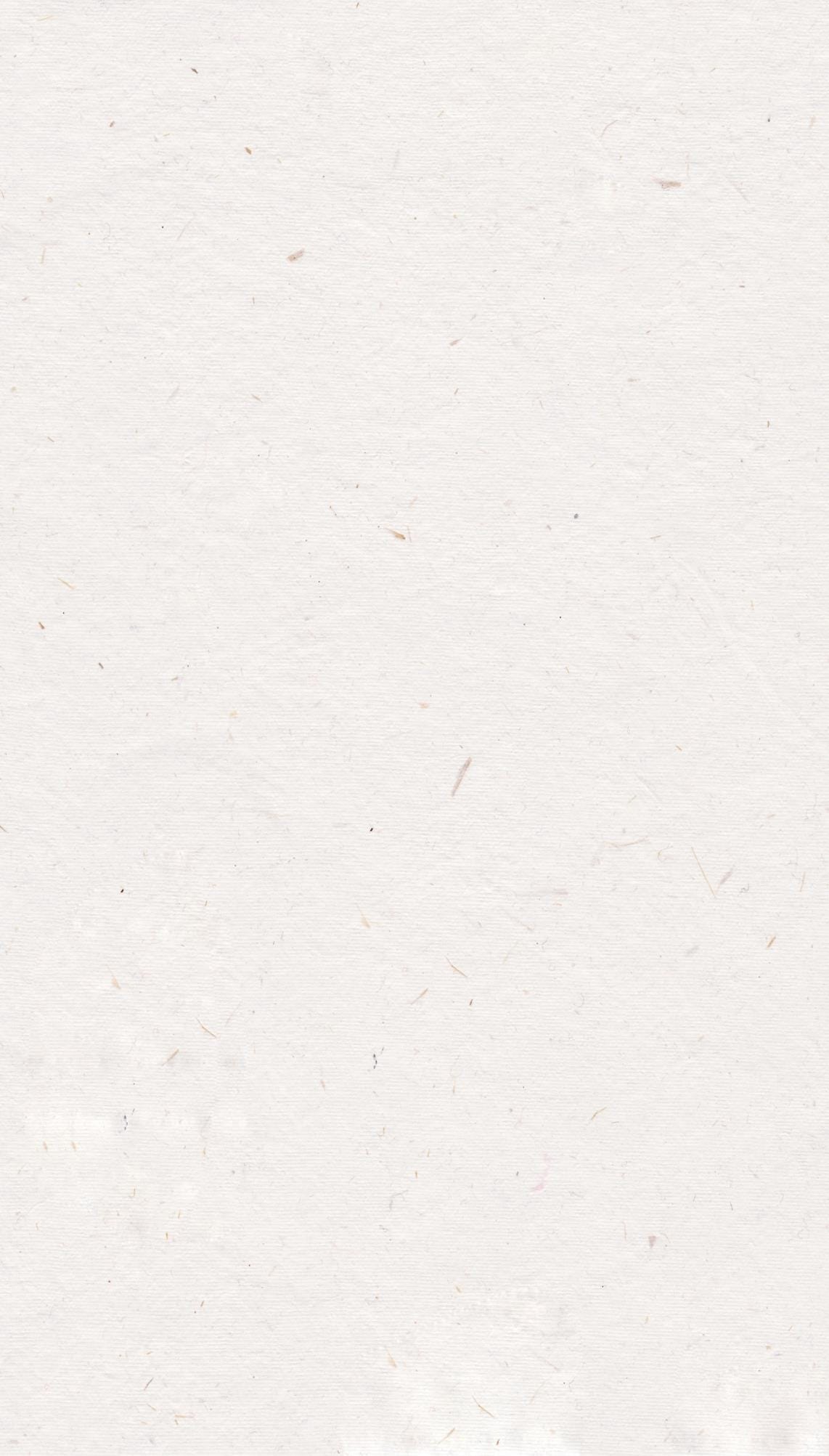 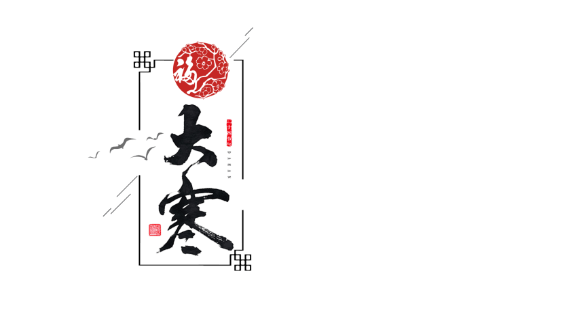 大寒三候
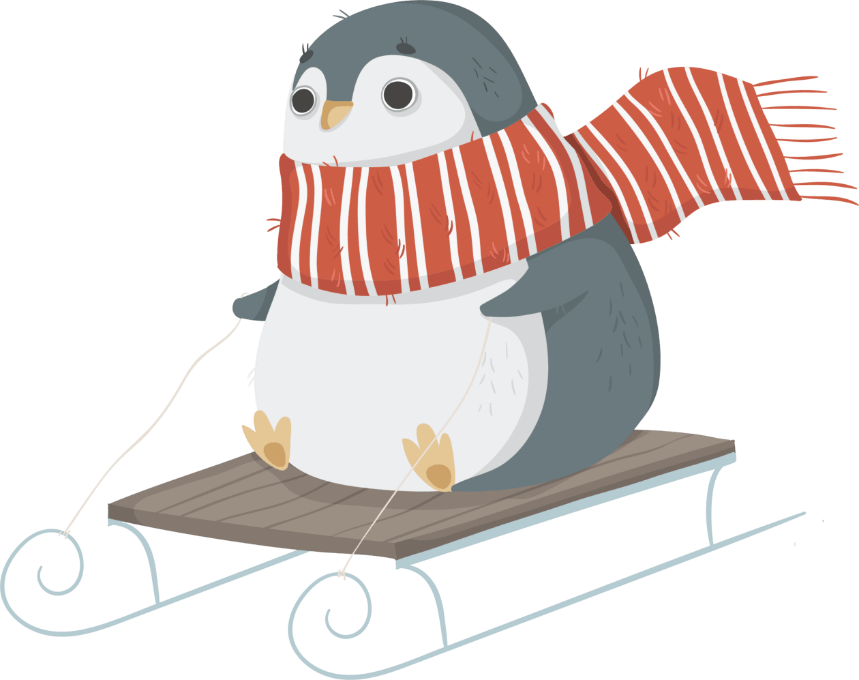 三候“水泽腹坚”
俗话说“三九四九，冻破石头”，这是的江河湖泊水面结冰的厚度也达到全年之最，且冰面坚硬，水一般已冻到河湖中很深的“腹部”了。
大寒节气从这家禽、飞鸟、河水冰冻这三个角度显示出天气寒冷，达到极致。然而物极必反，寒极必暖，这至寒的天气也恰恰代表着旧年离开，新年将至。
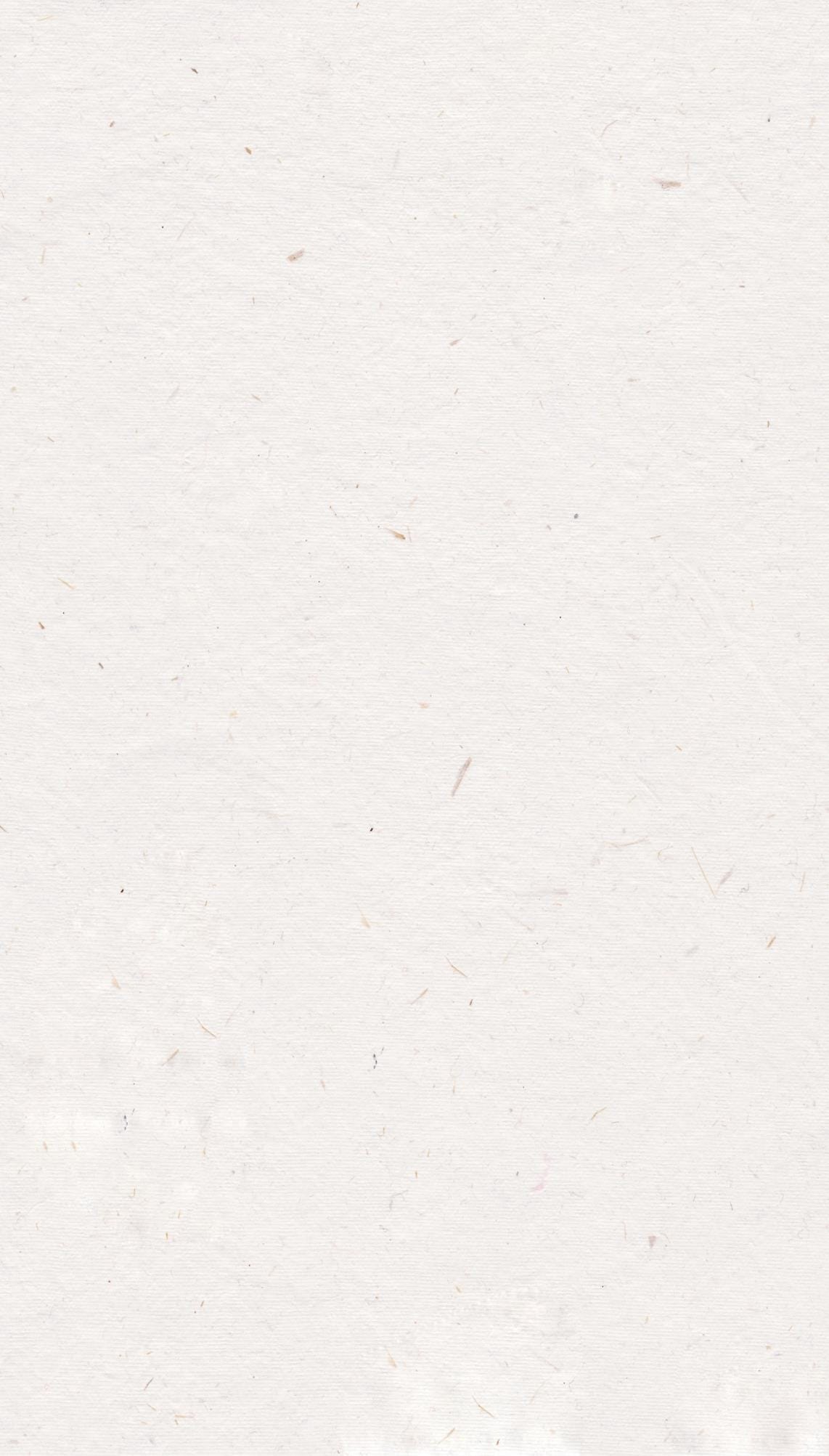 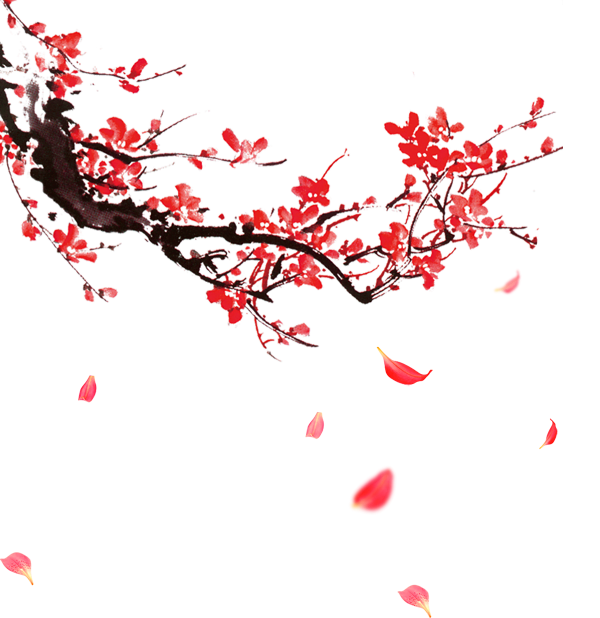 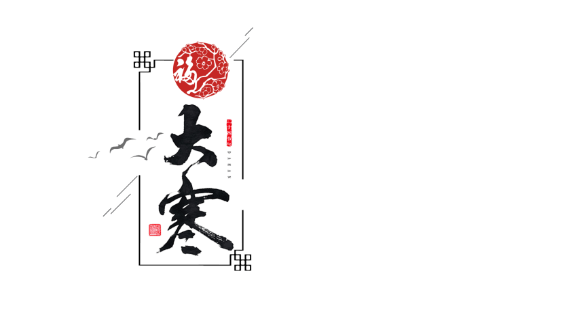 大寒之字源
第二章节
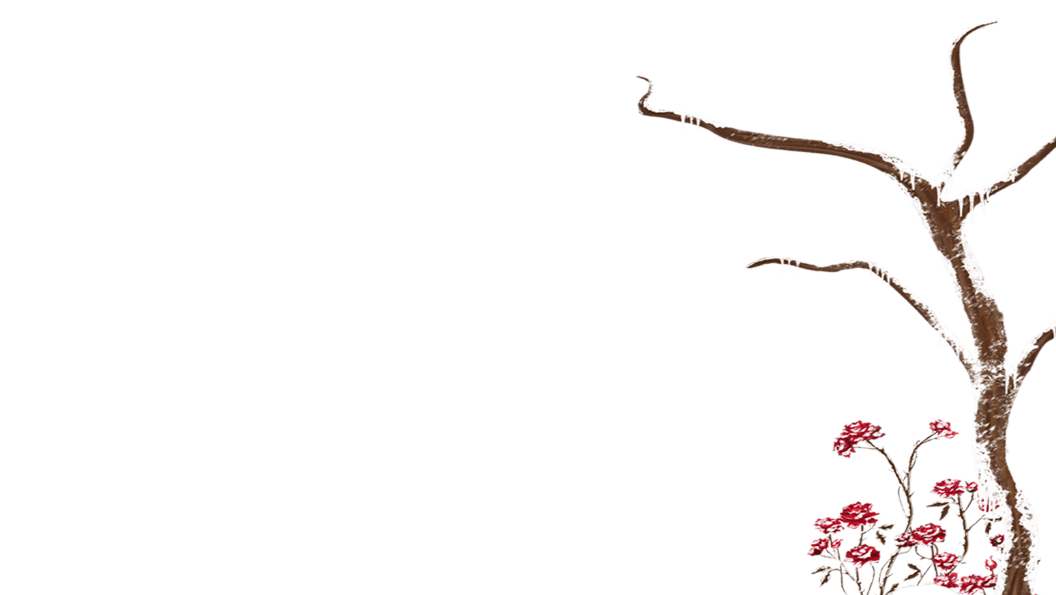 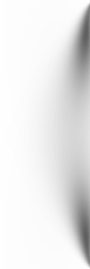 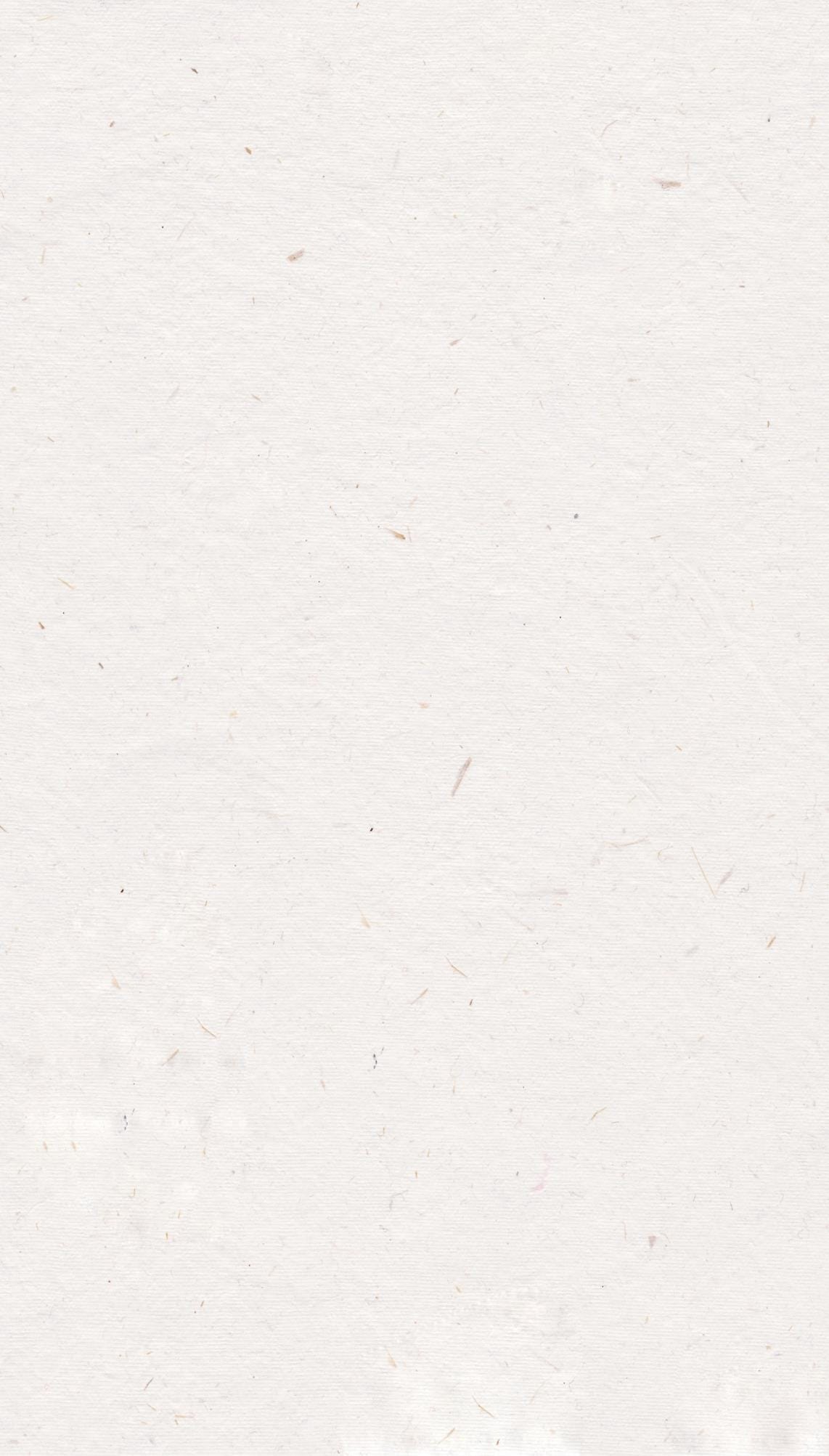 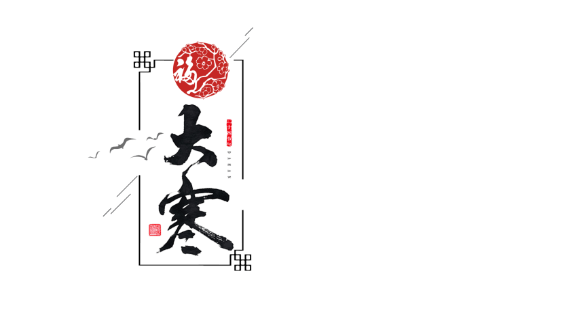 大寒之字源——“大”
甲骨文
金 文
小 篆
楷 体
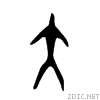 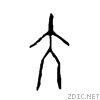 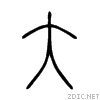 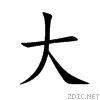 (1) 象形。甲骨文象正面站立的大人形,借成人的形象表示大的意思。本义:大小的“大”。
(2) 形容体积、面积、数量、力量、规模等方面超过一般或超过所比较的对象。与“小”相对。
(3) 年辈较长或排行第一的；
(4) 重要,重大；故临崩寄臣以大事也。诸葛亮
(5) 德高望重的；吾长见笑于大方之家。《庄子》
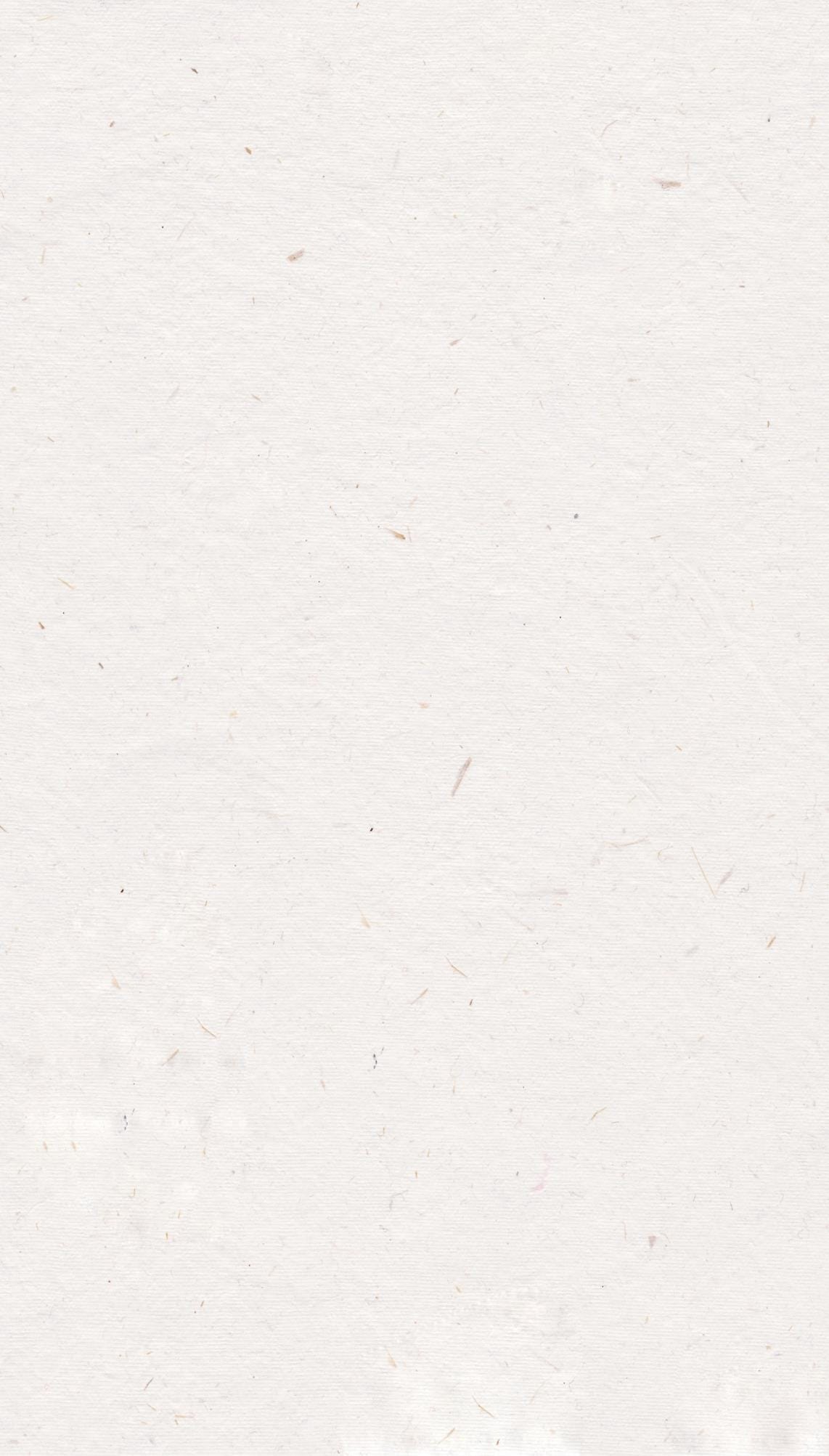 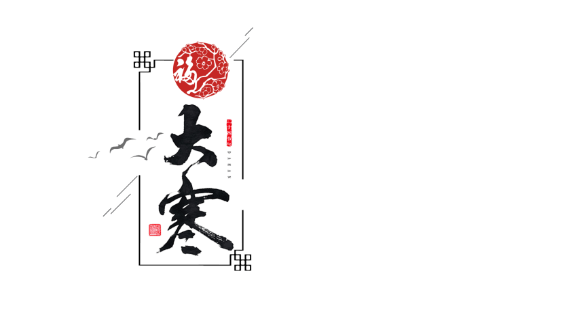 大寒之字源——“寒”
金文
小篆
楷体
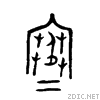 会意
本义
外面是“宀”,即房屋;中间是“人”;人左右两边是四个“草”,表示很多;下面两横表示“冰”。寒冷是一种感觉,人们虽能感觉到,但是却看不见。于是古人就采用上述四个形体来创造这个字,人踡曲在室内,以草避寒,表示天气很冷。
冷,寒冷。“岁寒,然后知松柏之后凋也。”
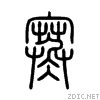 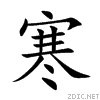 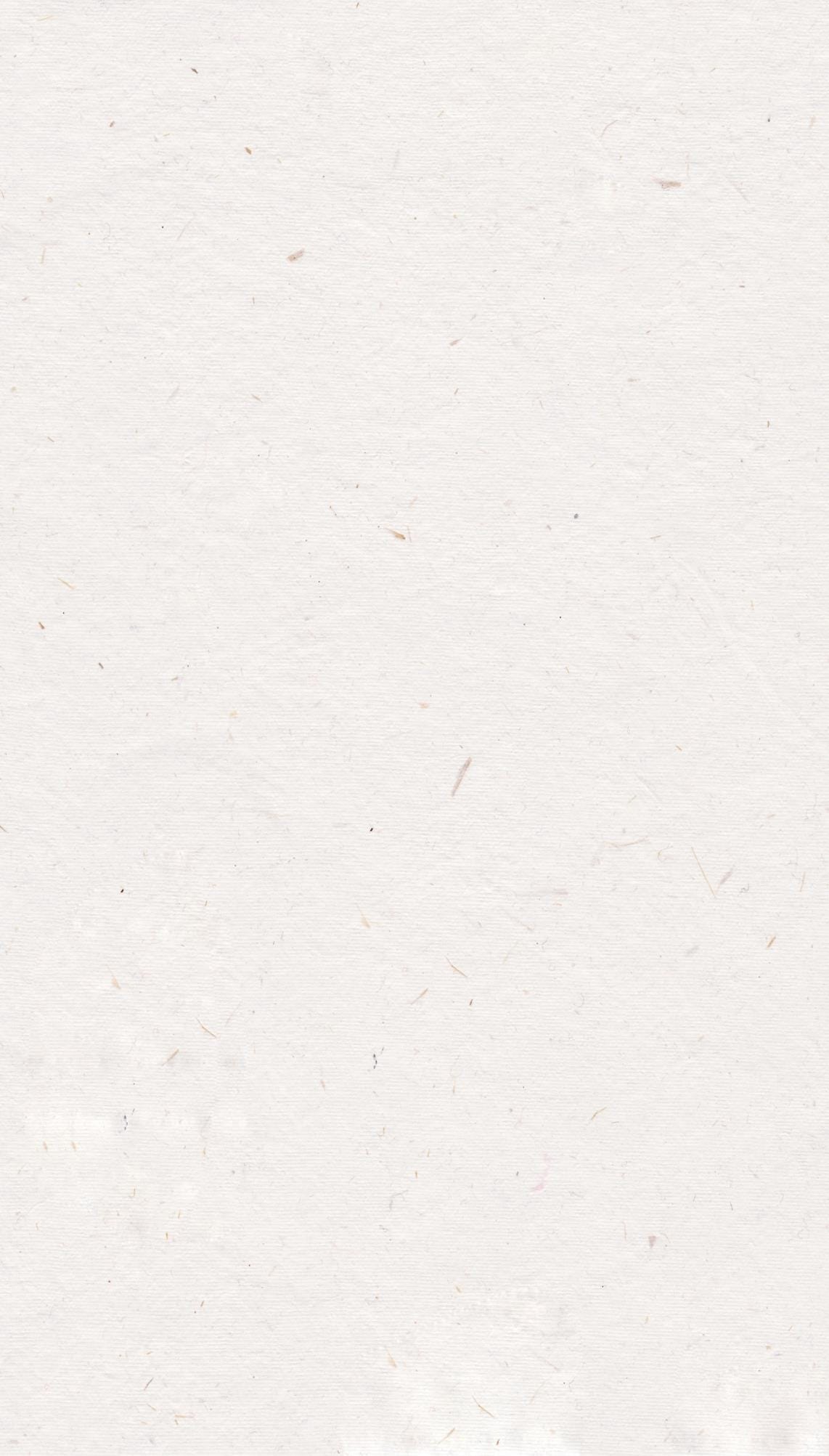 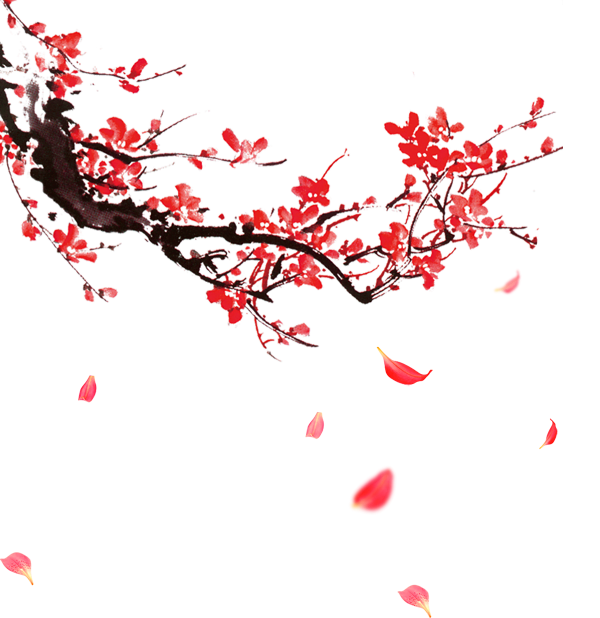 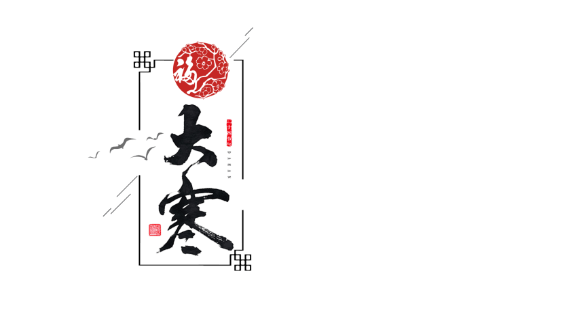 大寒之习俗
第三章节
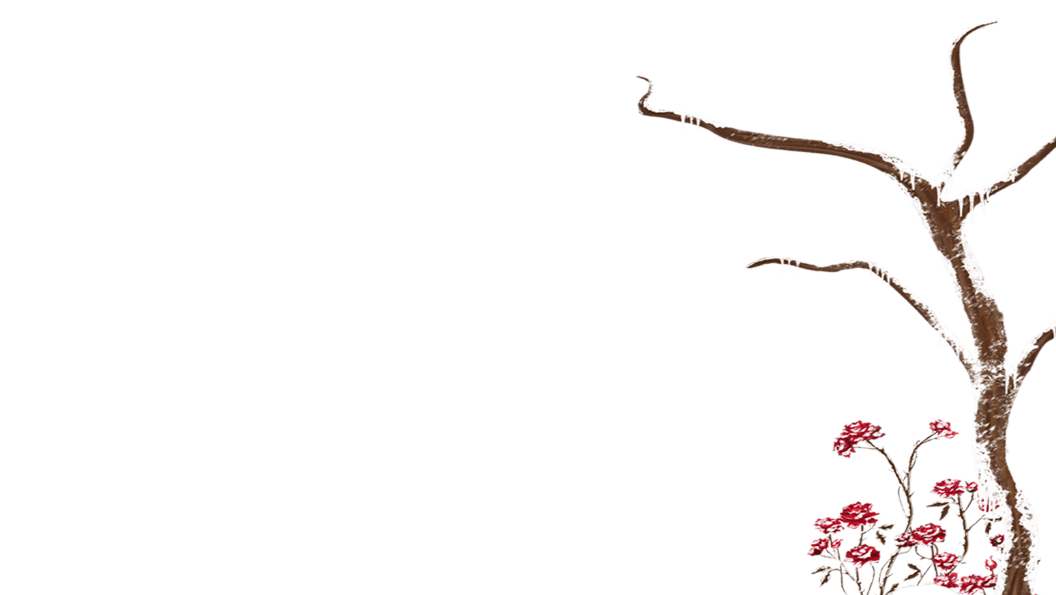 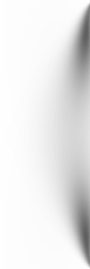 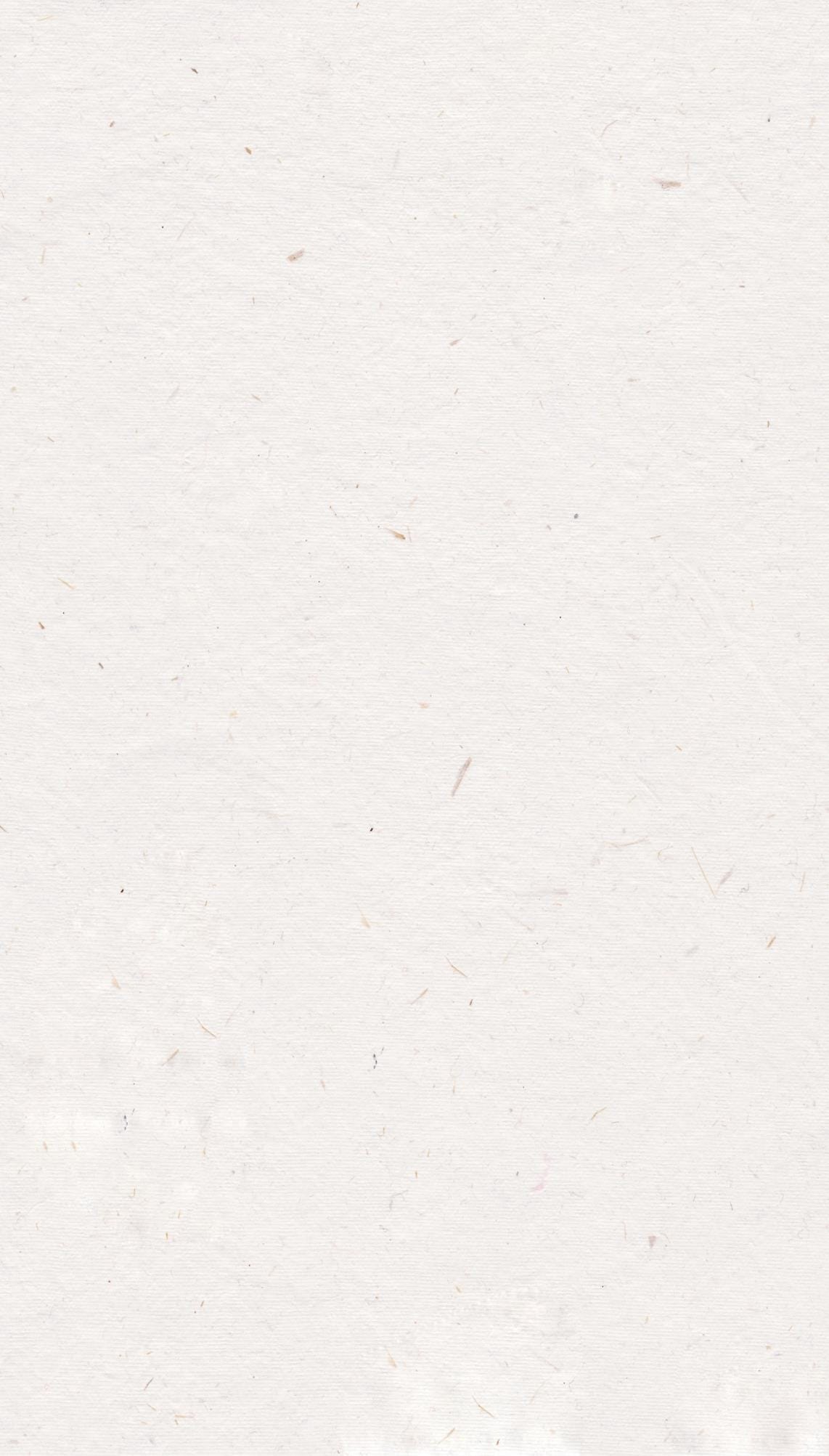 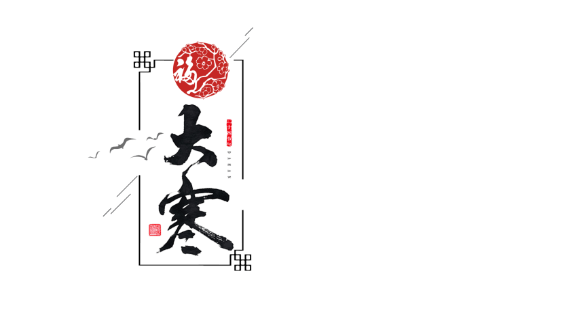 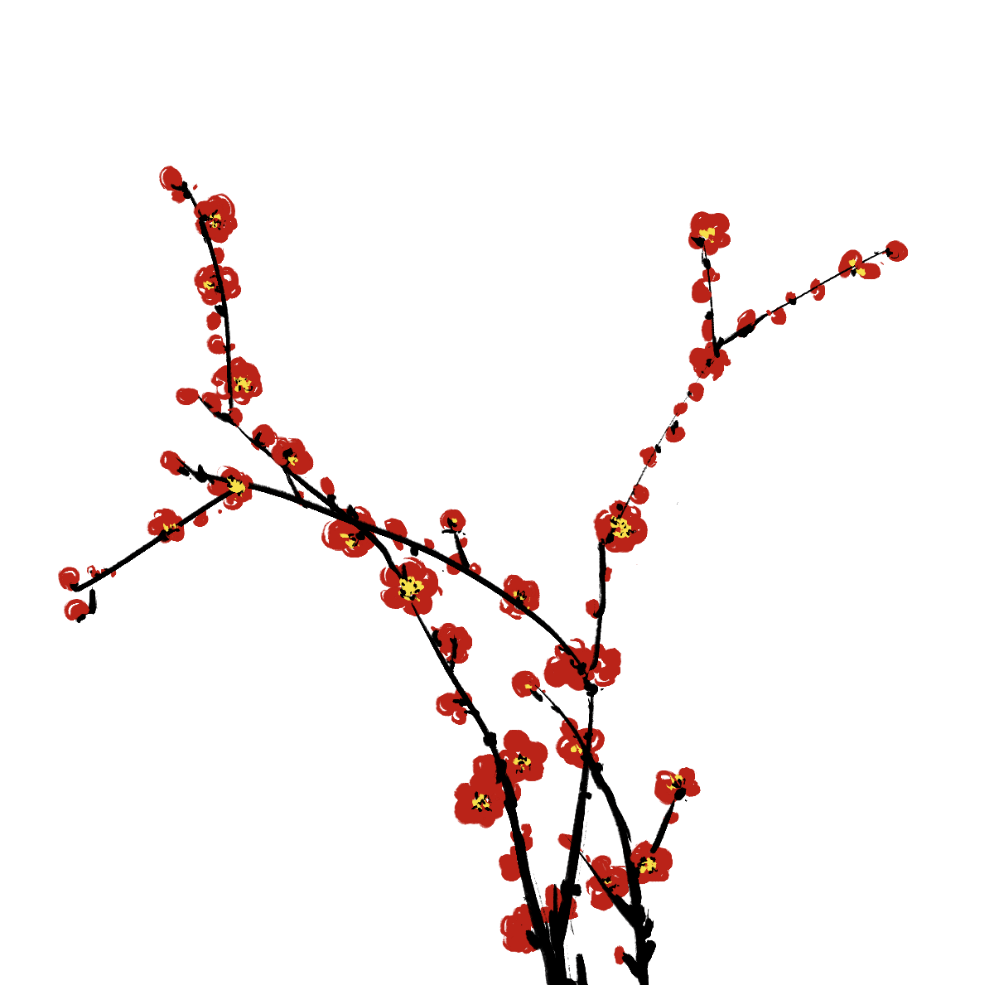 大寒之习俗
饮食民俗
大寒养生
风俗活动
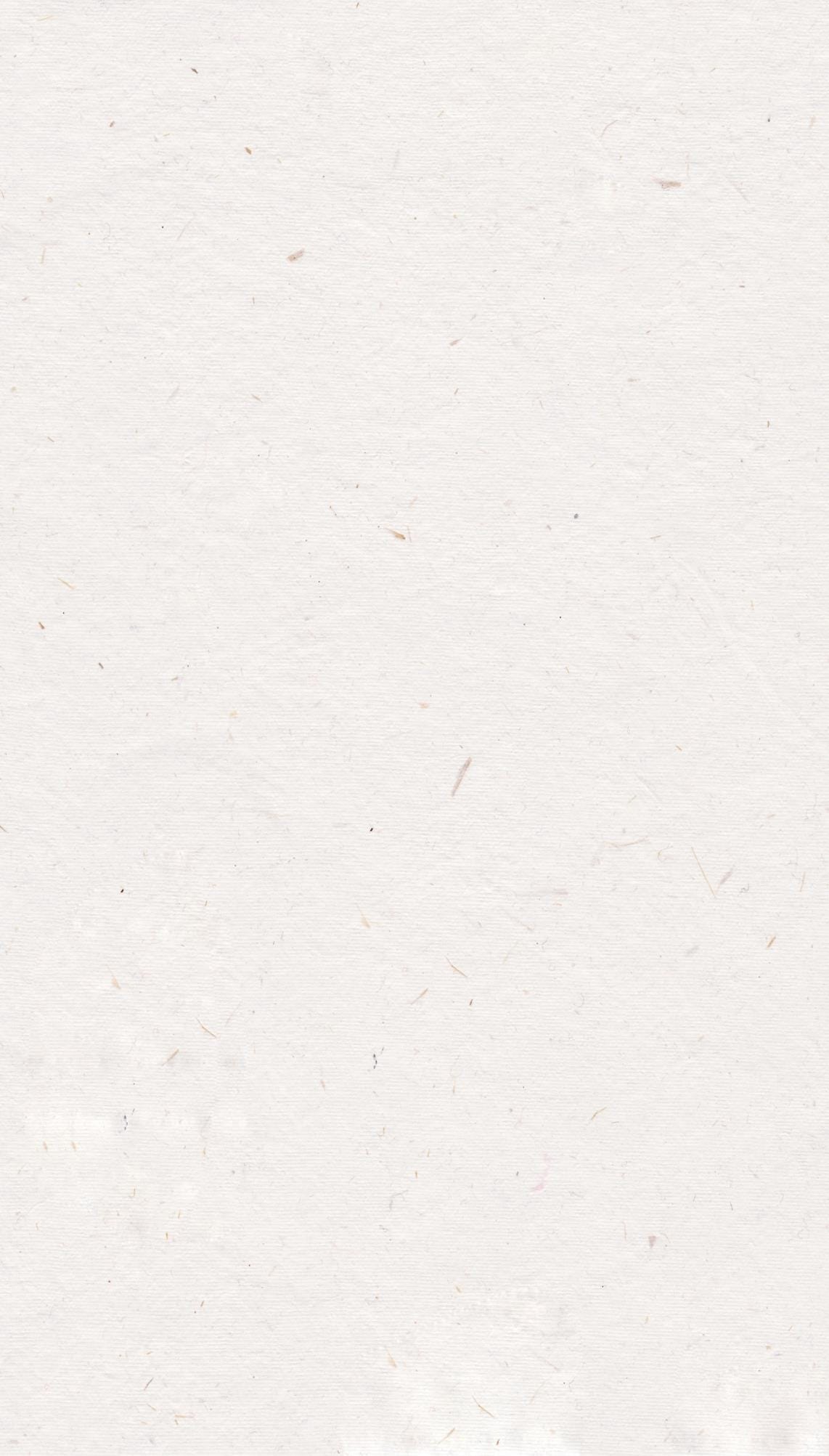 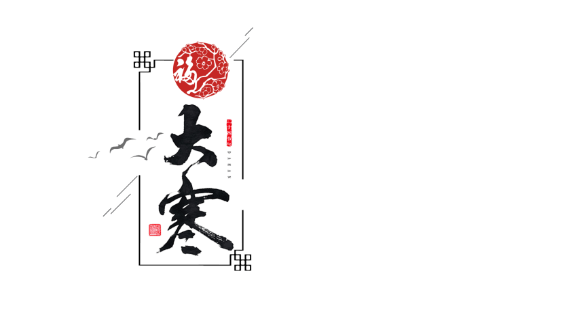 大寒之习俗
寒节气，时常与岁末时间相重合。大寒节气里除了干农活顺应节气外，还要为过年奔波――赶年集、买年货，写春联，准备各种祭祀供品，扫尘洁物，除旧布新，准备年货，烹制年肴。同时祭祀祖先及各种神灵，祈求来年风调雨顺。
旧时大寒时节人们还会争相购买芝麻秸。因为“芝麻开花节节高”，除夕夜，人们将芝麻秸洒在行走之外的路上，供孩童踩碎，谐音吉祥意“踩岁”，同时以“碎”、“岁”谐音寓意“岁岁平安”，讨得新年好口彩。这也使得大寒驱凶迎祥的节日意味更加浓厚。
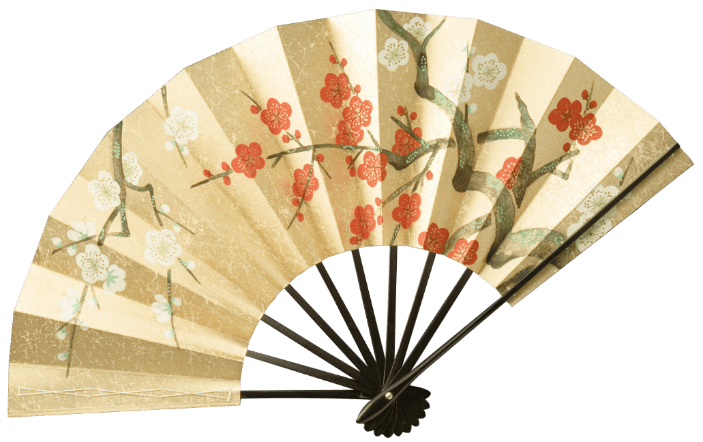 寒极必暖 春将至
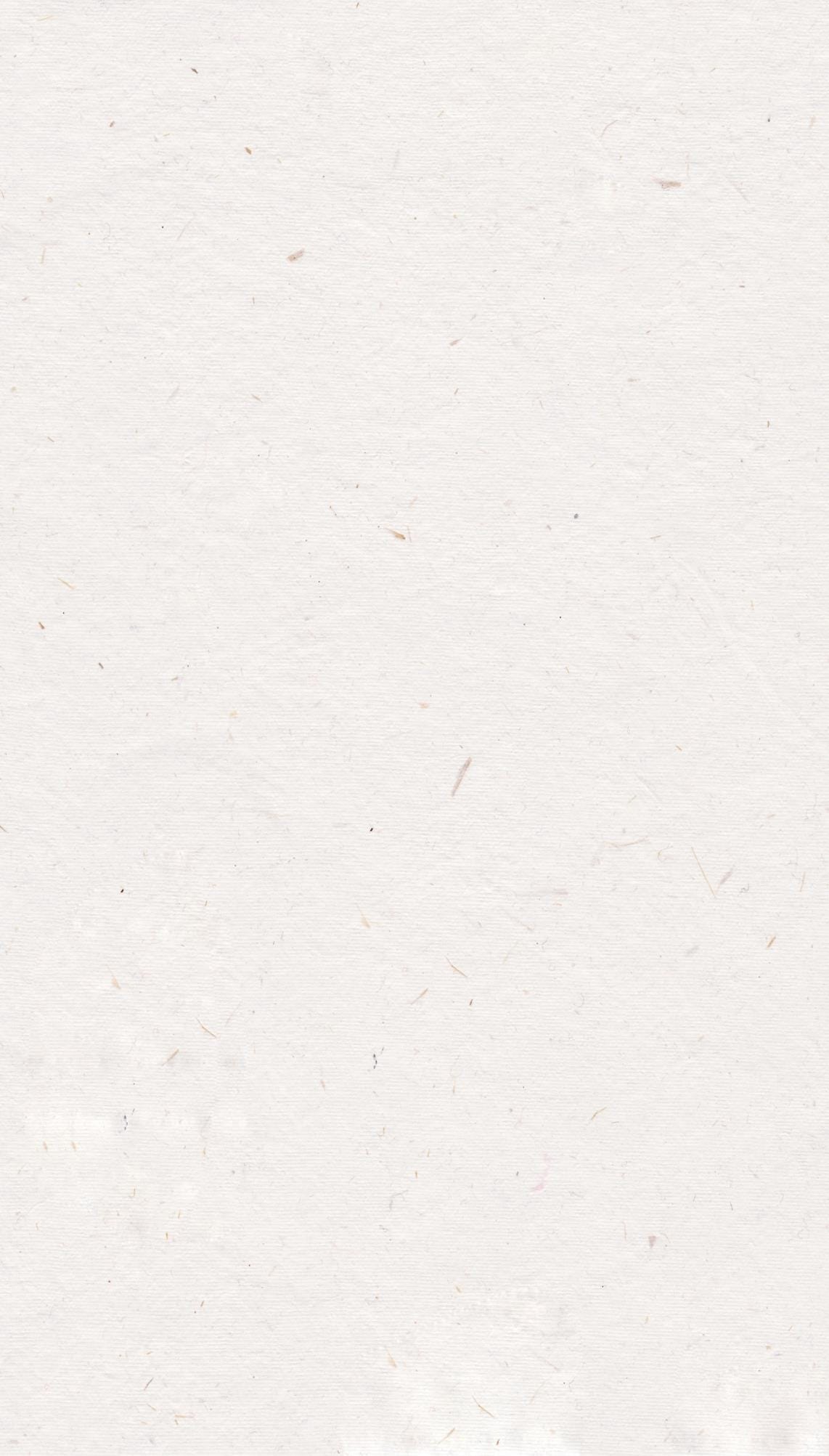 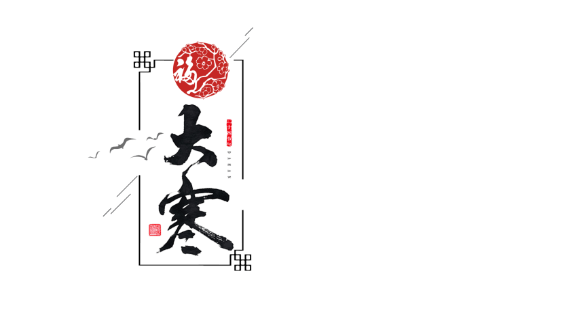 饮食习俗
按我国的风俗，特别是在农村，每到大寒节，人们便开始忙着辞旧迎新，扫尘洁物，购置年货。其间还有一个对于北方人非常重要的日子——腊八，即阴历十二月初八。在这一天，人们用五谷杂粮加上花生、栗子、红枣、莲子等熬成一锅香甜美味的腊八粥，是人们过年中不可或缺的一道主食。
红辣椒、红枣、红萝卜、樱桃、红色甜椒、红苹果等红色蔬果能使人体增加热能，使体温升高，多吃才能抵抗感冒病毒，加速康复，是冬季的首选食物。
大寒前后，天气可以说是一年间最冷的时节，人们在加强身体锻炼的同时，饮食方面更要多加注意。此外，还要考虑大寒期间是感冒等呼吸道传染性疾病高发期，应适当多吃一些温散风寒的食物，以防御风寒邪气的侵扰。
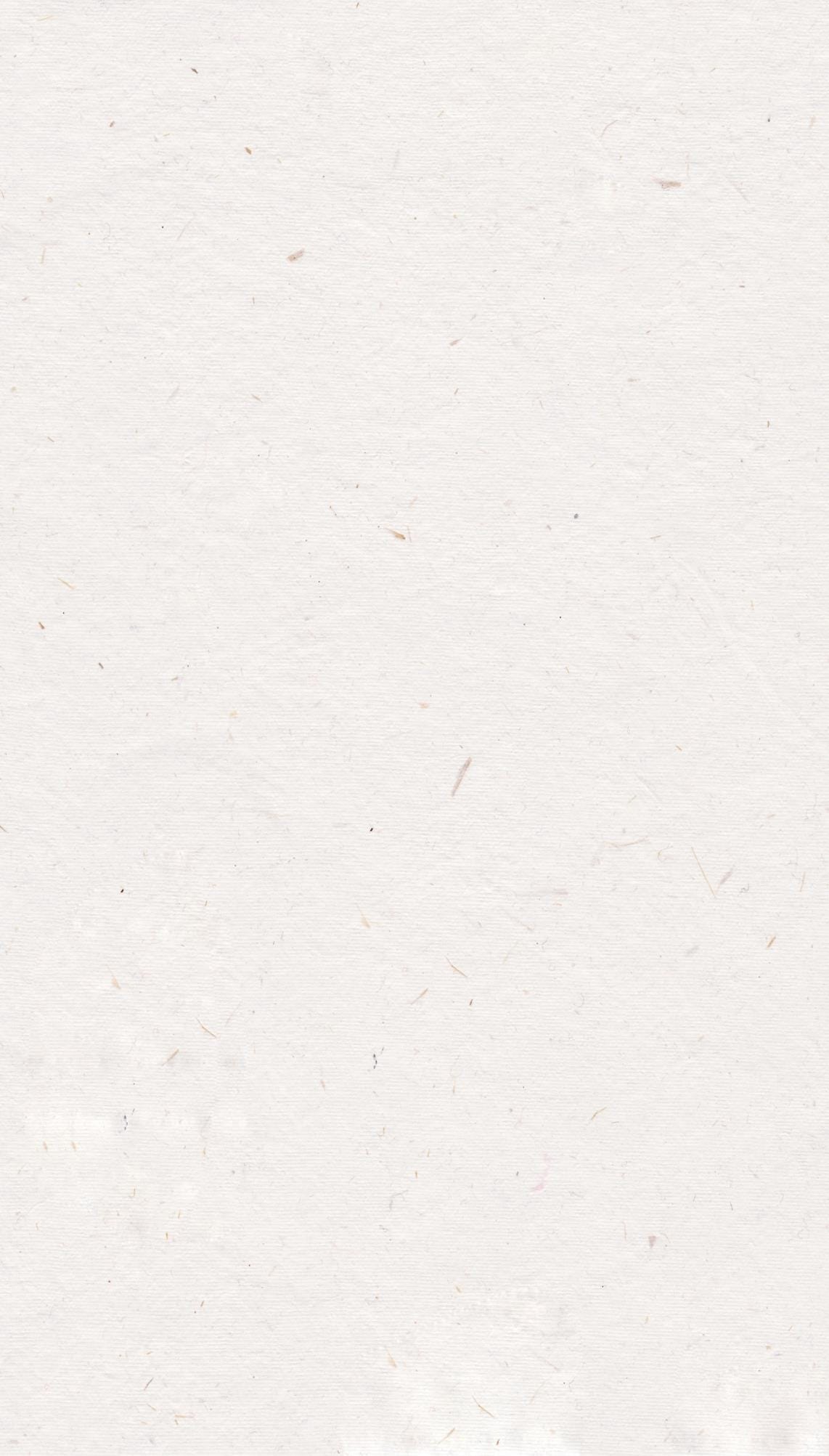 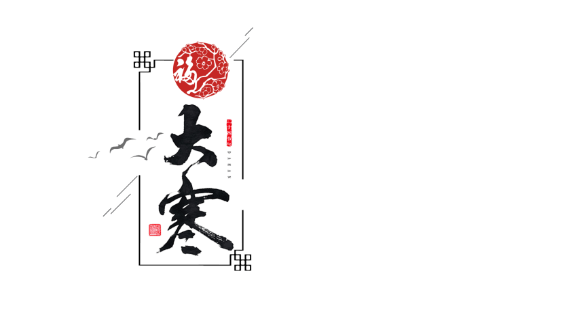 大寒养生
人随四时而动，早睡晚起也是这一节气要重点注意之事。大寒，阳气肃杀，夜间尤甚，人体的阴阳消长代谢也处于相当缓慢的时候，古人主张“早卧迟起”，早睡以养阳气，迟起以固阴精。当然这里说的迟起只是不要早于太阳而起，也绝非一觉睡到正午的懒觉。
大寒宜早卧迟起
宜吃：羊肉、鸡肉、牛肉、百合、花生、大枣、莲子等能够散寒温中、养血补虚、通肠润肺的食物。 
忌吃：生冷之物，避免内外皆寒以伤脾胃，如西瓜、梨、绿豆、海鲜等寒性之物切记少吃或不吃。
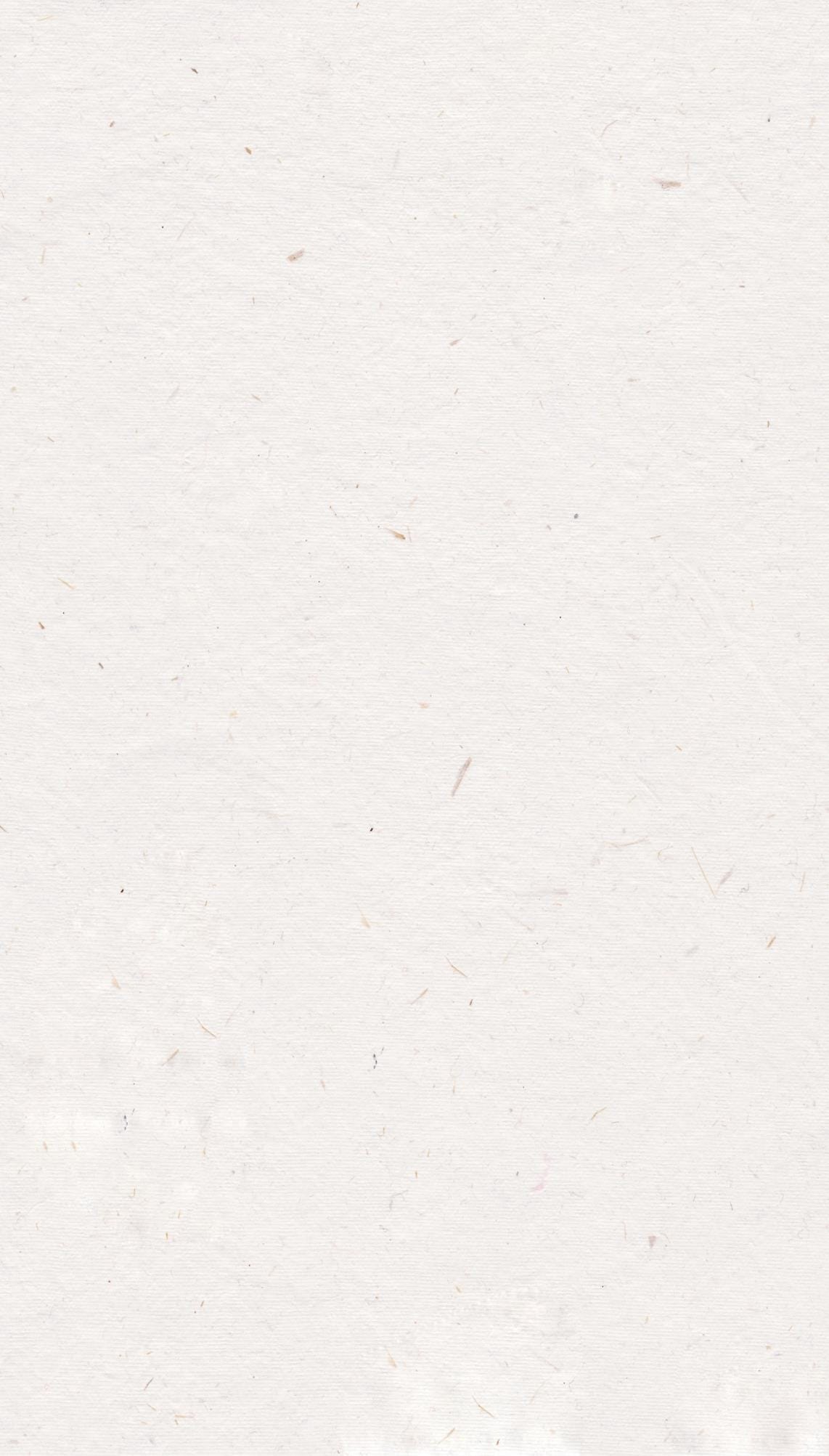 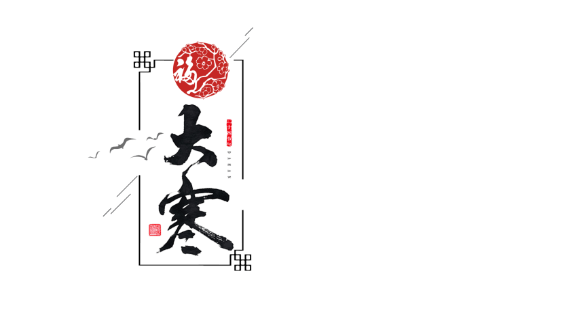 风俗活动
尾牙源自于拜土地公做“牙”的习俗。所谓二月二为头牙，以后每逢初二和十六都要做“牙”到了农历十二月十六日正好是尾牙。尾牙同二月二一样有春饼(南方叫润饼)吃，这一天买卖人要设宴，白斩鸡为宴席上不可缺的一道菜。据说鸡头朝谁，就表示老板第二年要解雇谁。因此有些老板一般将鸡头朝向自己，以使员工们能放心地享用佳肴，回家后也能过个安稳年。
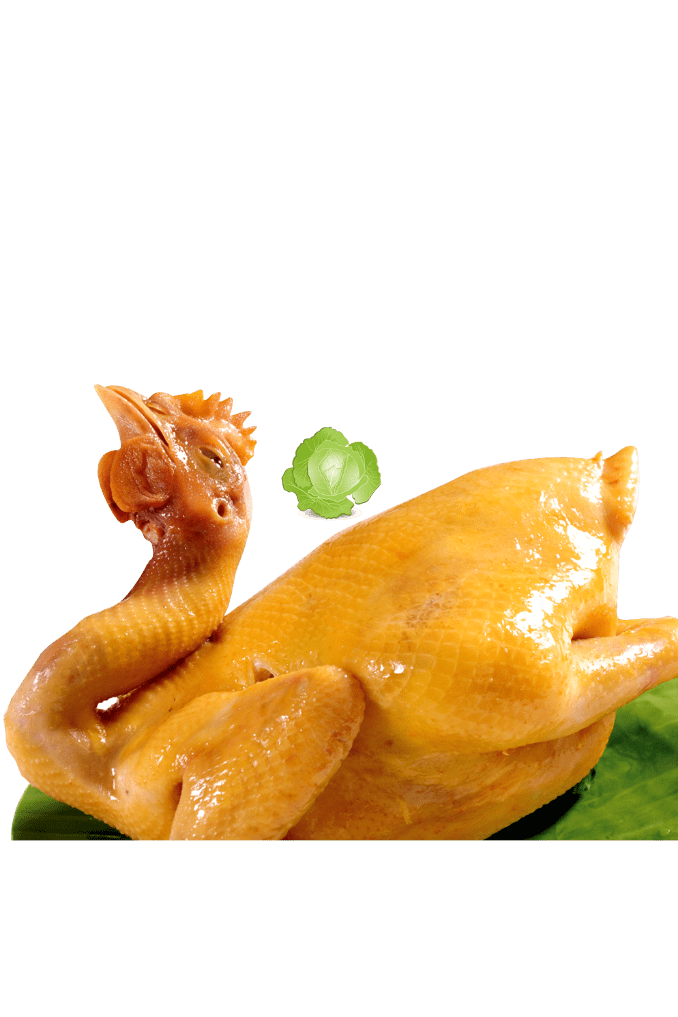 尾牙祭
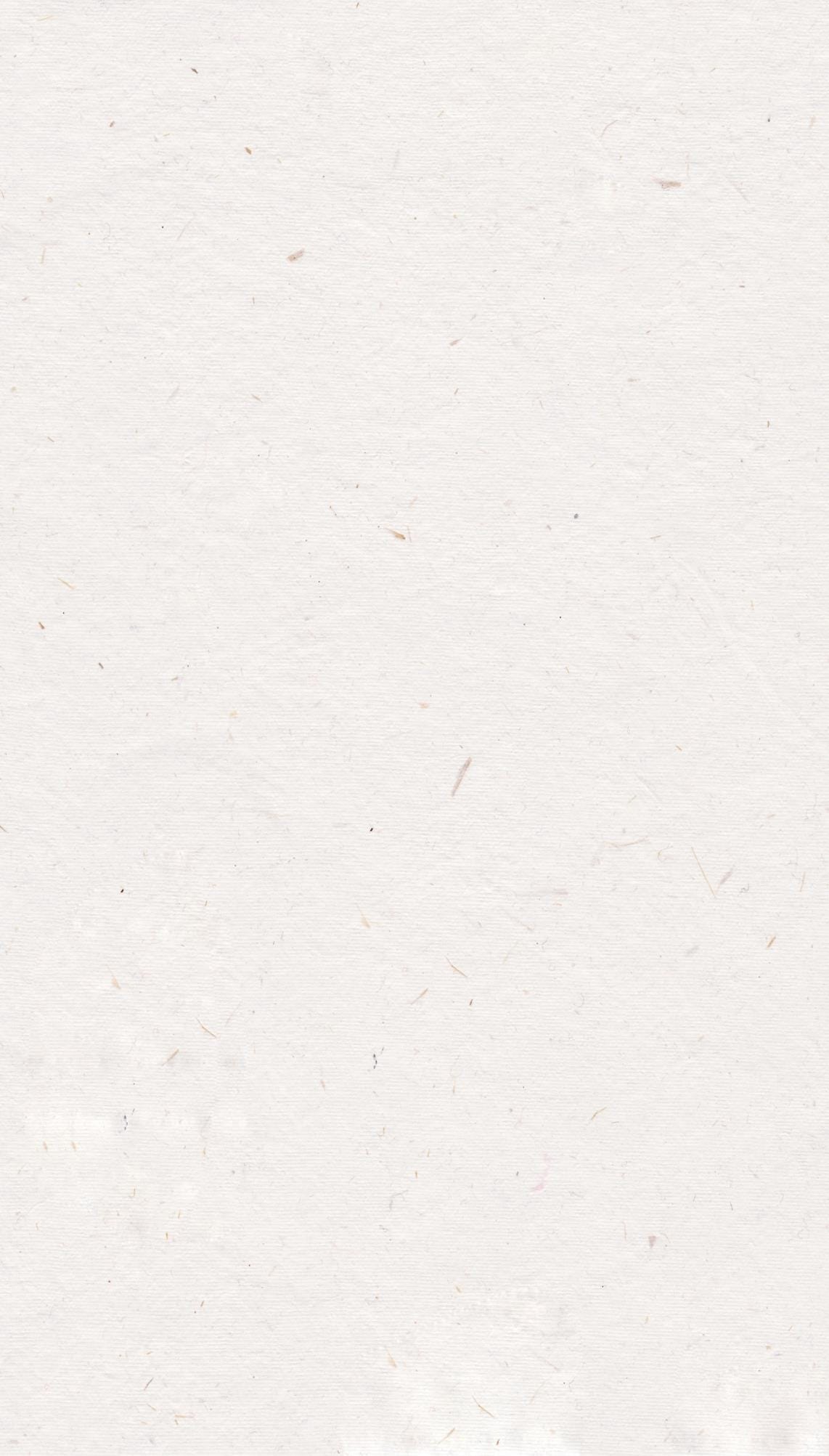 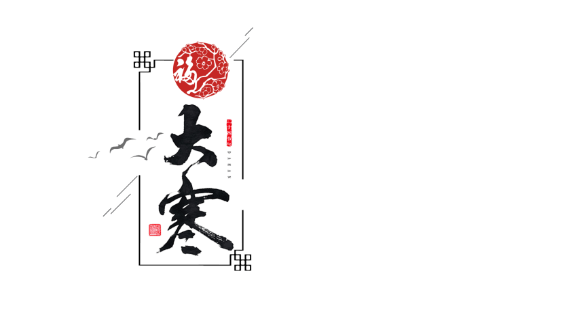 风俗活动
冬泳是集冷水浴、空气浴与日光浴于一体的“三浴”。江河湖海中丰富的矿物质与微量元素、空气中的负氧离子、日光浴中的紫外线对健身、供氧、防治骨质疏松等有益。
当人的身体受到冷水刺激后，全身血液循环和新陈代谢就会加强，皮肤血管就会急剧收缩，很多血液被吸入内脏器官及深部组织，这样内脏重要脏器的血管就开始扩张。人的身体为了御冷，我们的皮肤血管很快又扩张，致使大量血液又从内脏流向体表。这样有规律的一张一缩，从而使血管得到了锻炼，增强了血管弹性，所以冬泳也叫“血管体操”。
冬泳
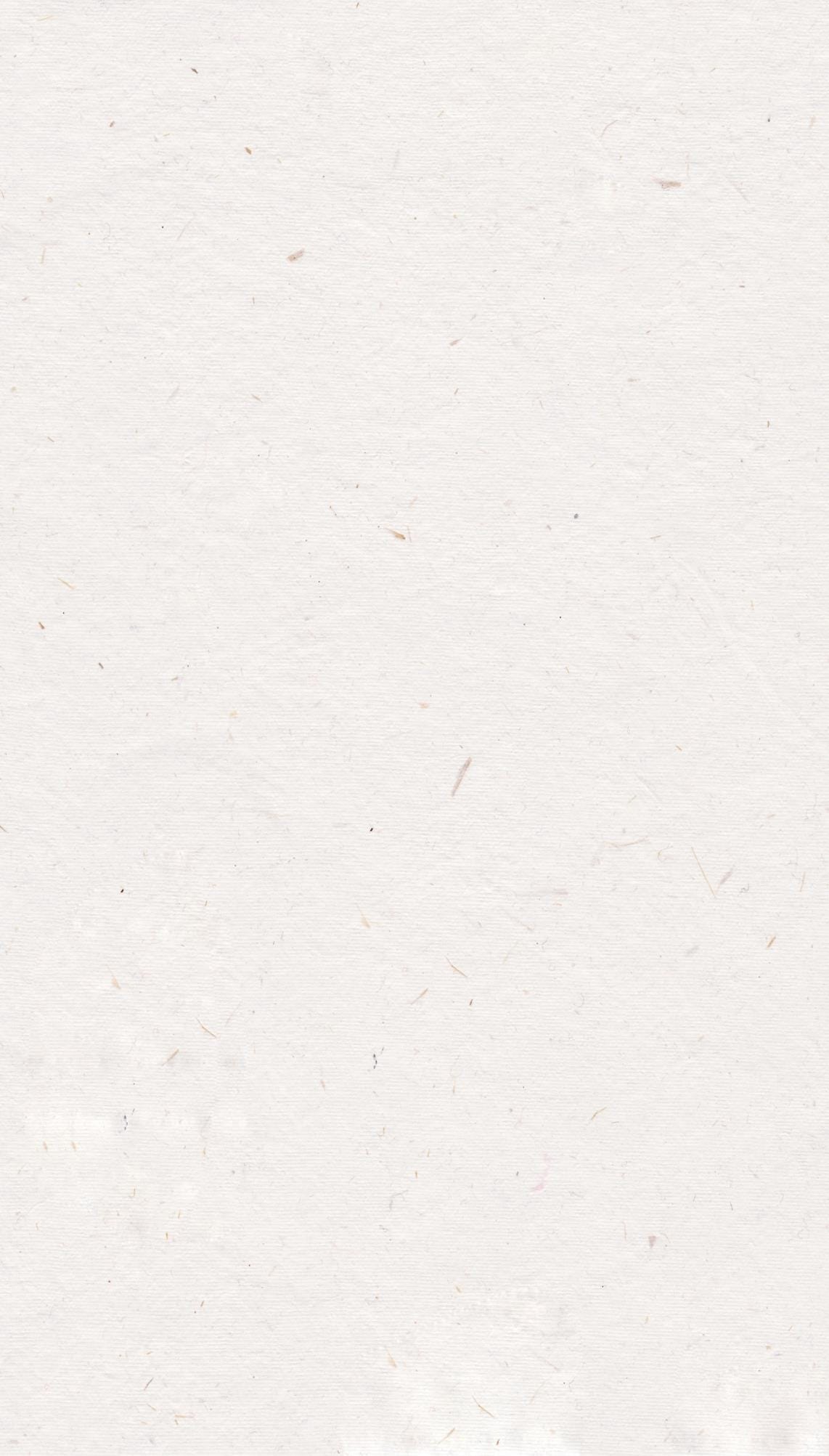 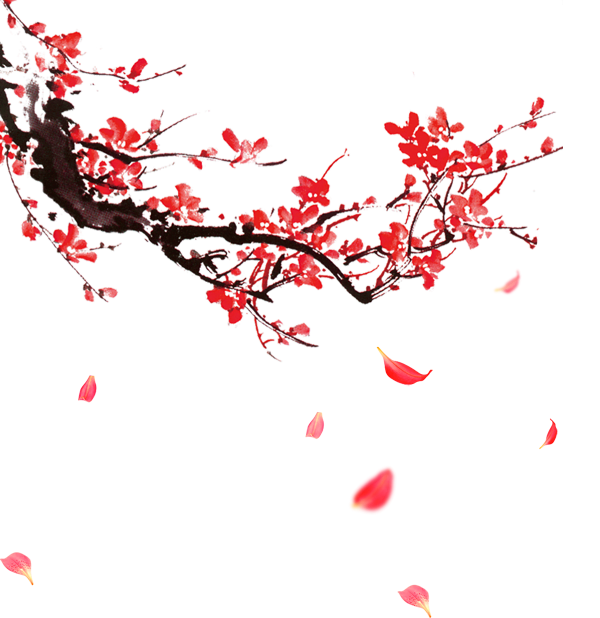 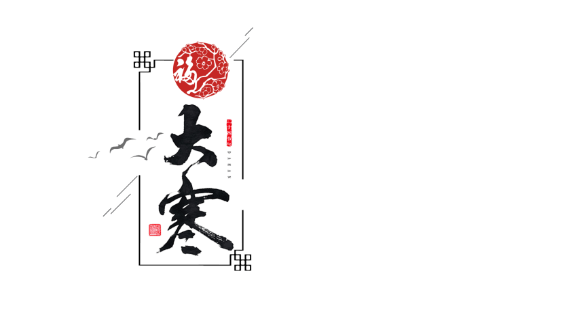 大寒的诗歌
第四章节
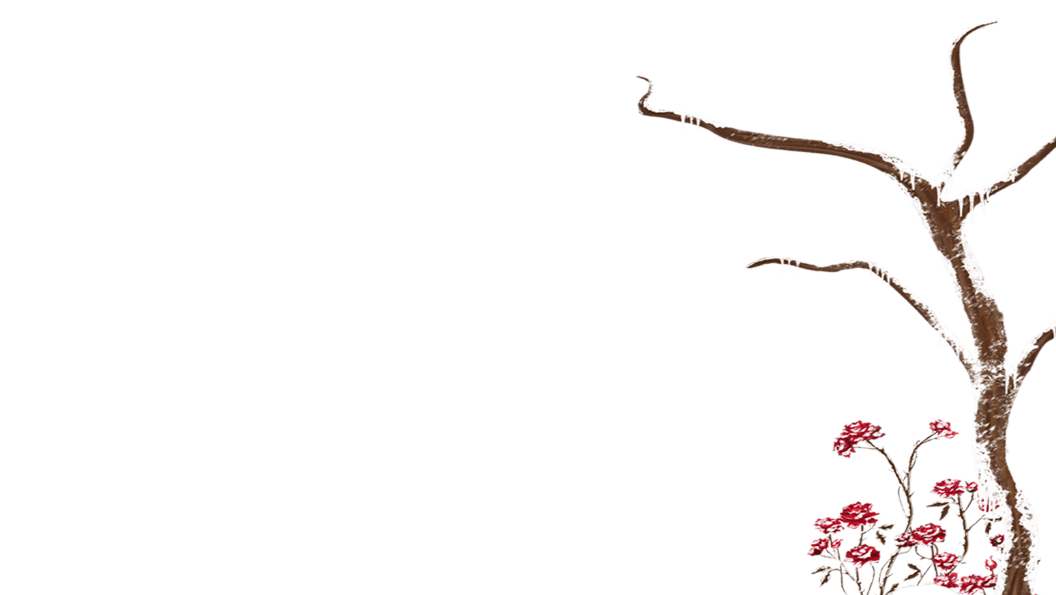 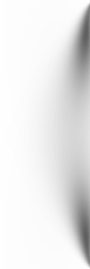 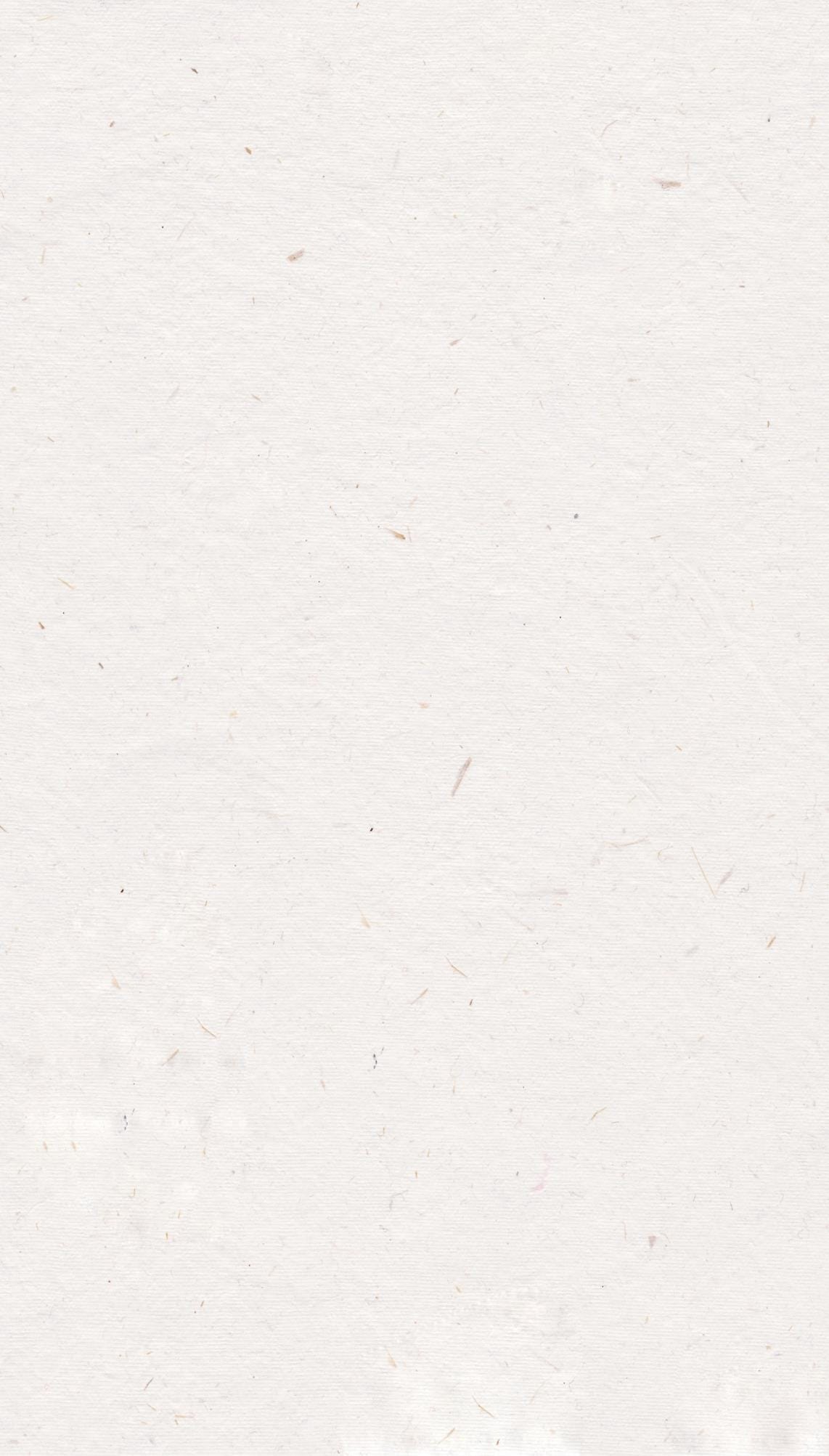 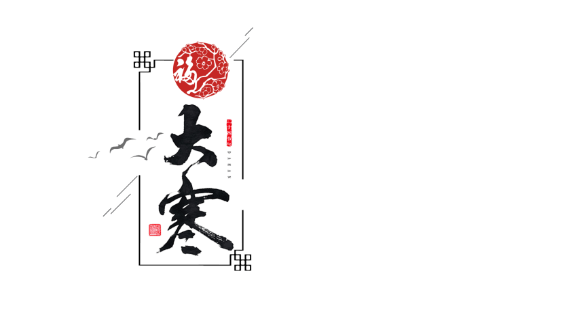 大寒的诗歌
冰雪林中著此身，
不同桃李混芳尘。
忽然一夜清香发，
散作乾坤万里春。
万木冻欲折，孤根暖独回。 
前村深雪里，昨夜一枝开。
风递幽香出，禽窥素艳来。
明年如应律，先发望春台。
白梅
早梅
元·王冕
唐·齐已
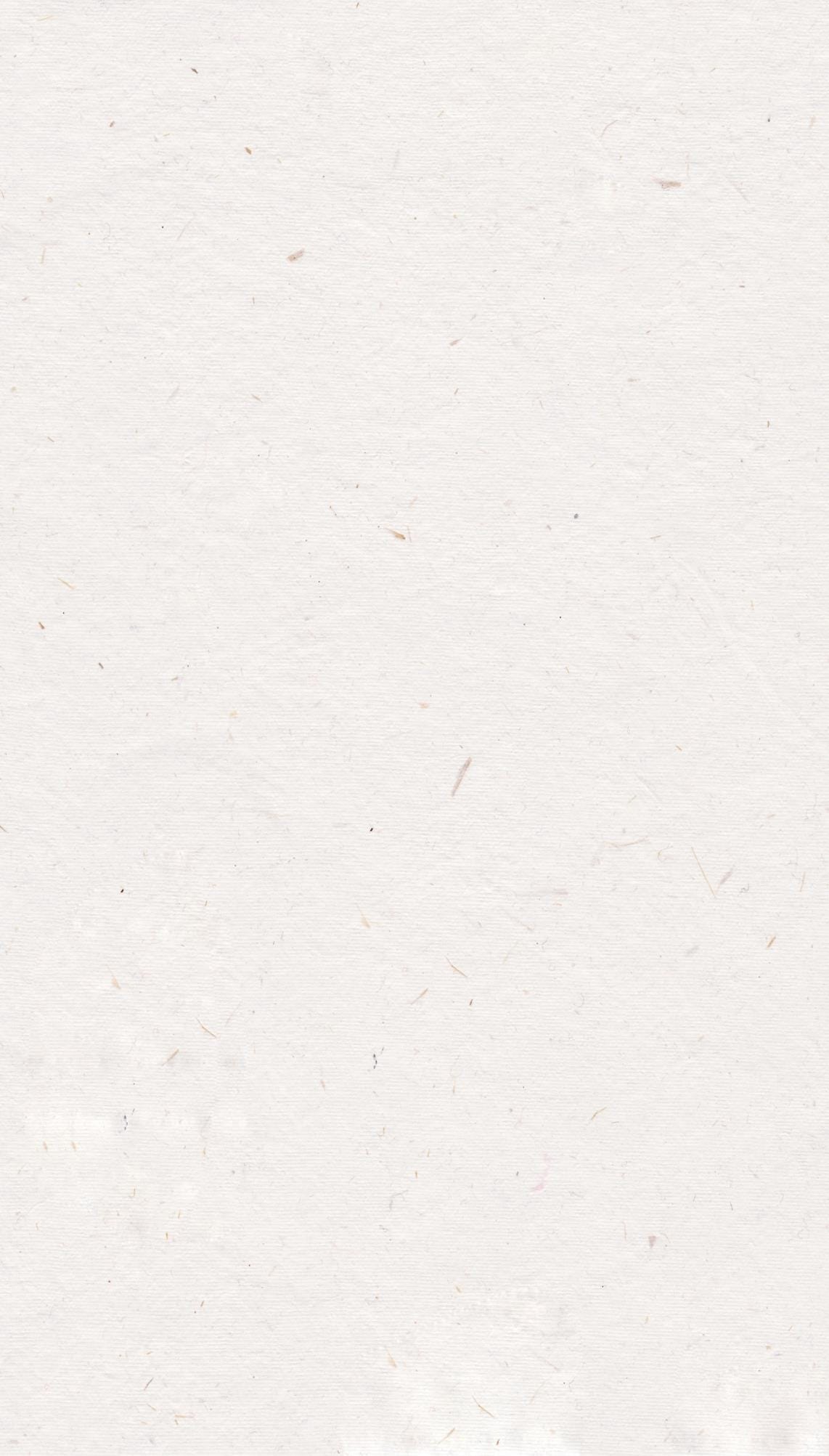 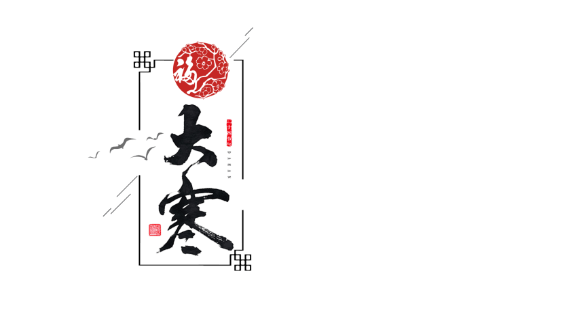 大寒的诗歌
墙角数枝梅，
凌寒独自开。
遥知不是雪，
为有暗香来。
君自故乡来，
应知故乡事。
来日绮窗前，
寒梅著花未？
梅花
杂诗
宋·王安石
唐·王维
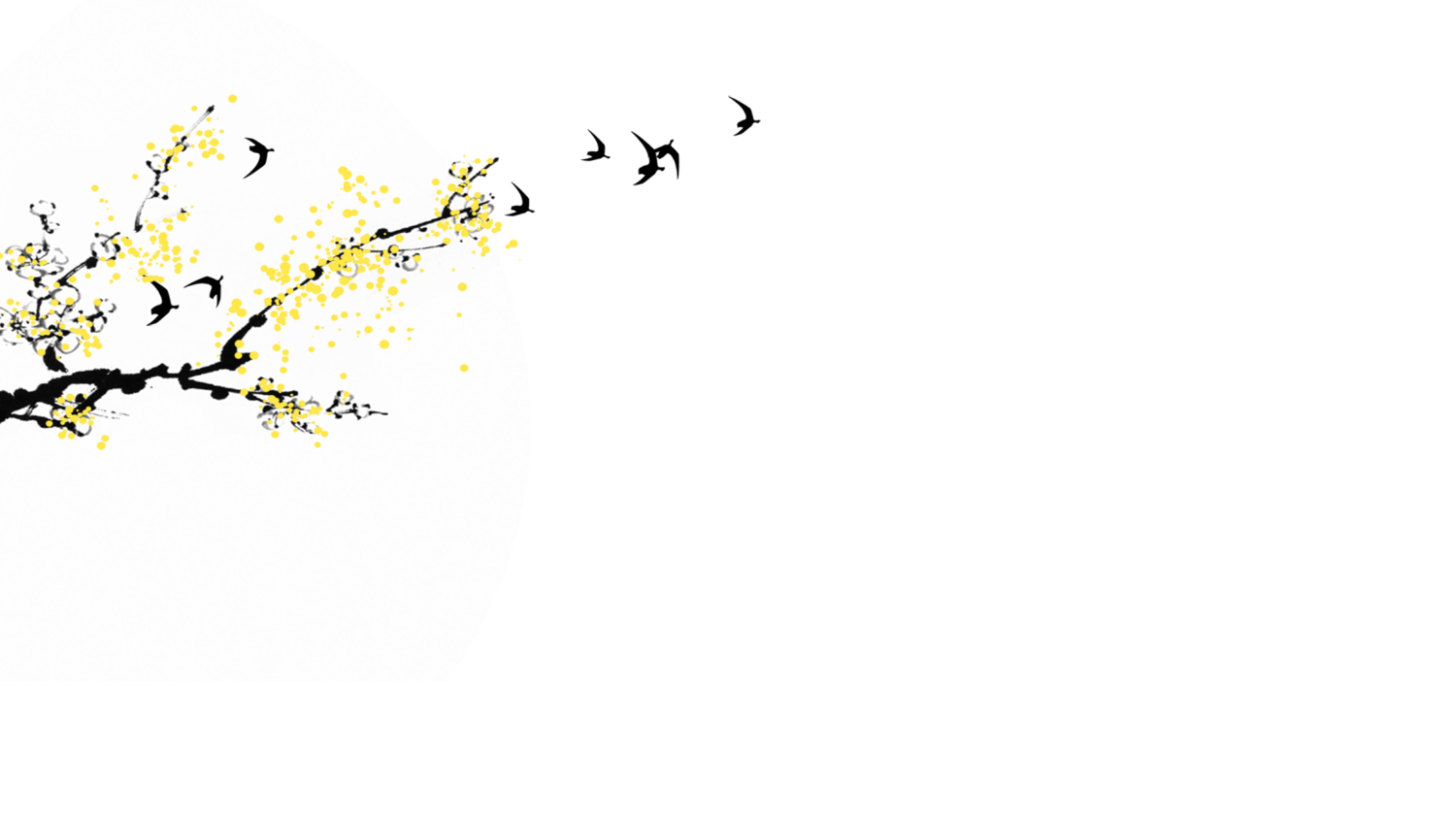 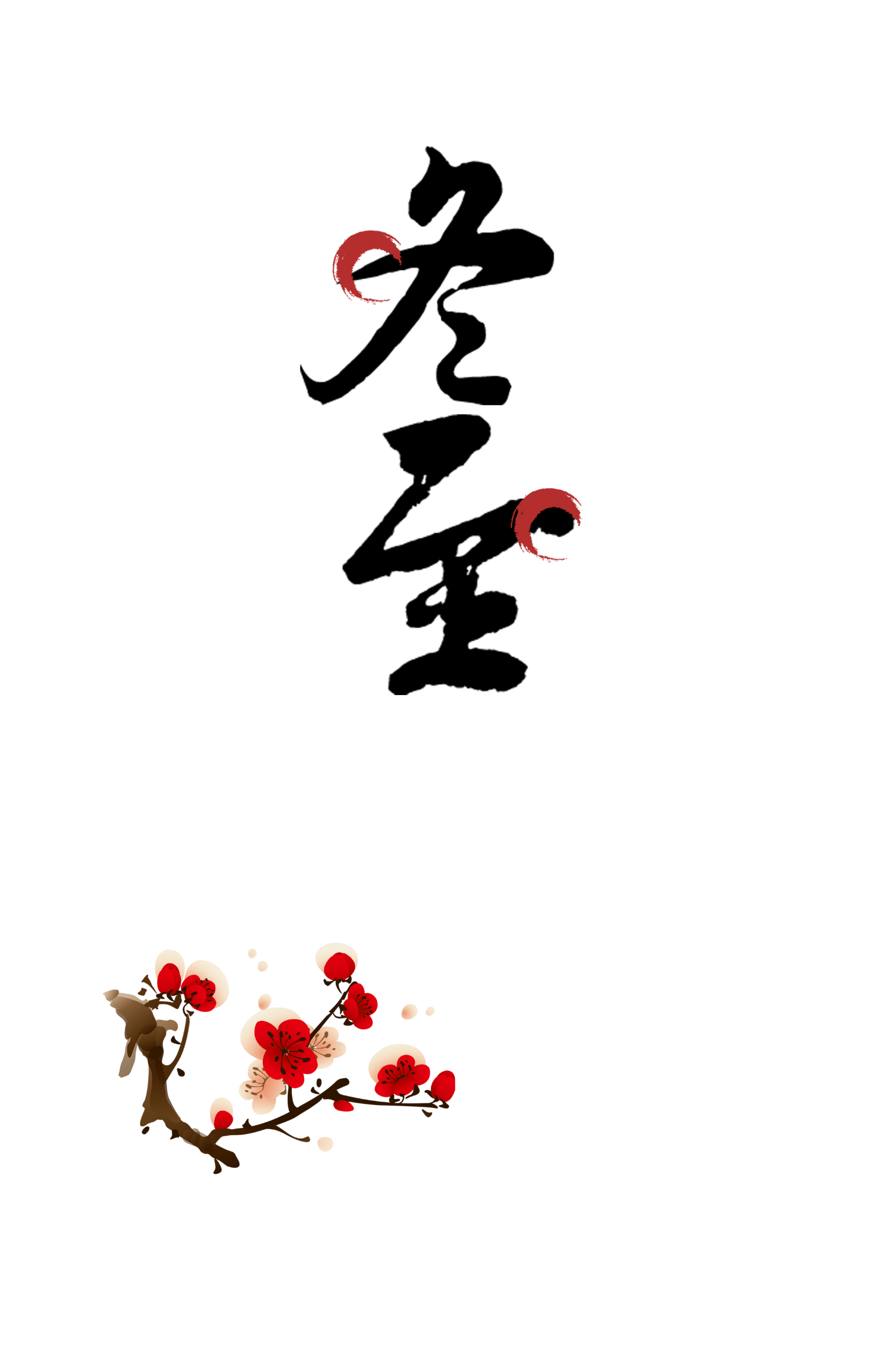 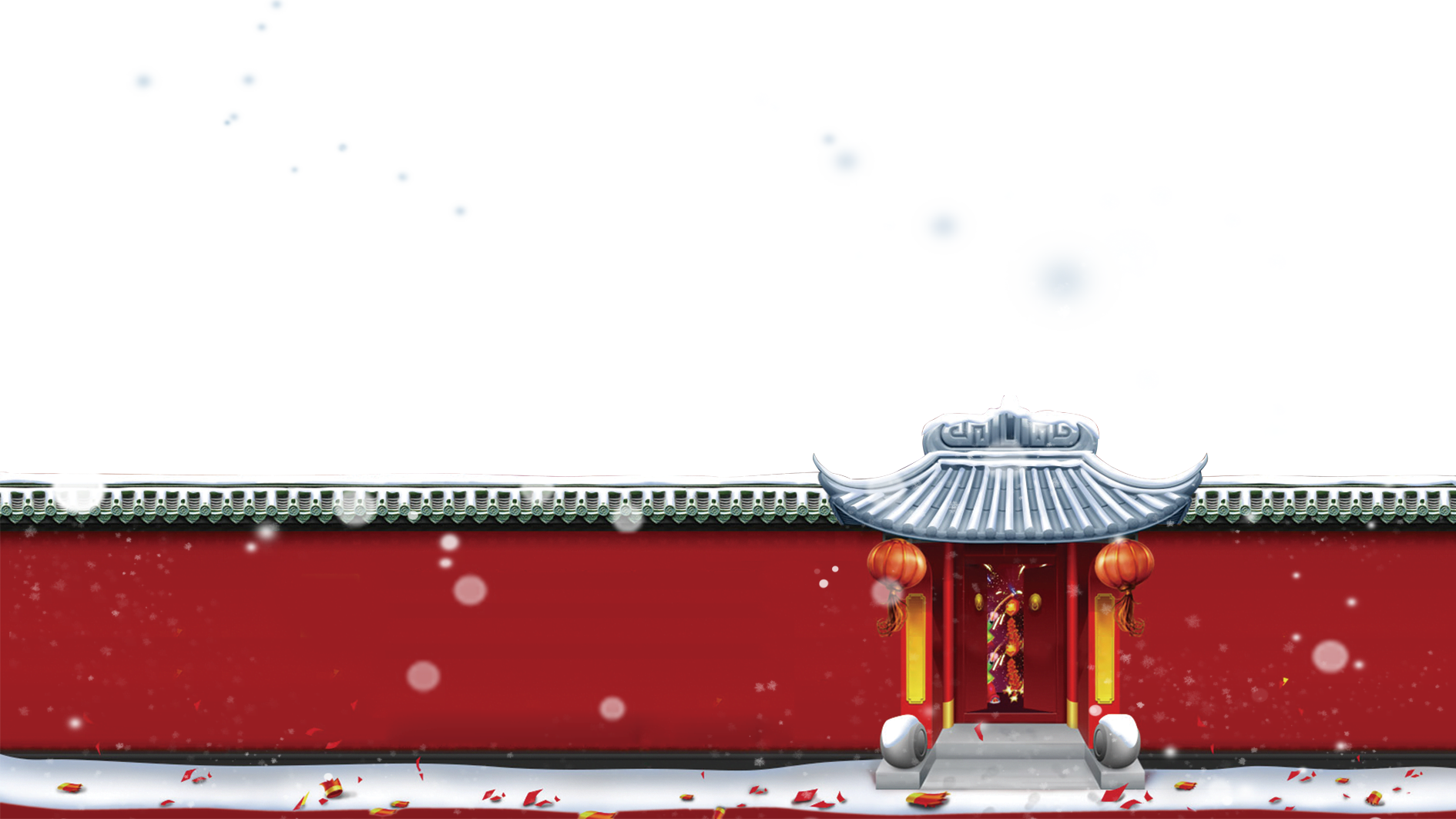 感谢
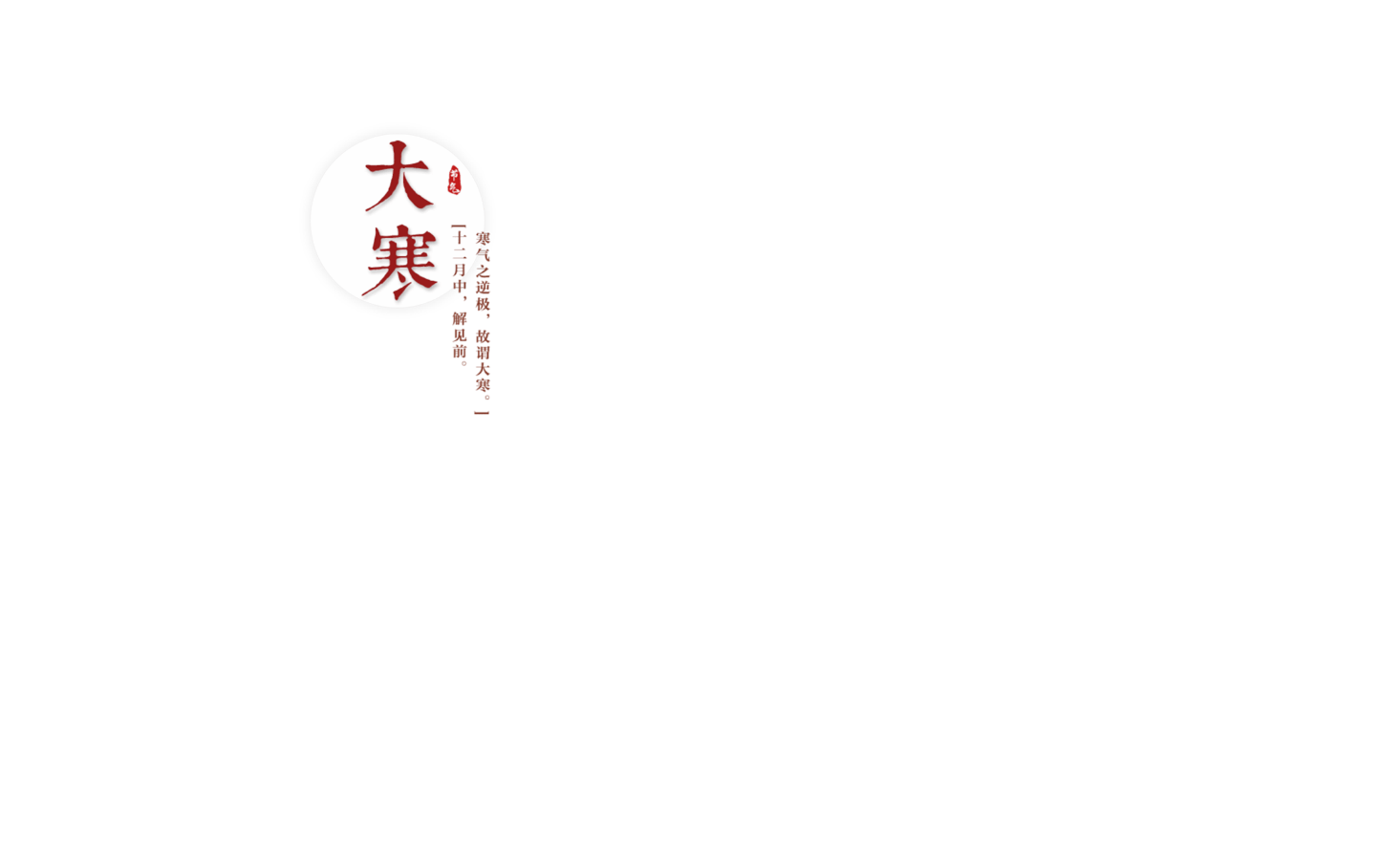 观看
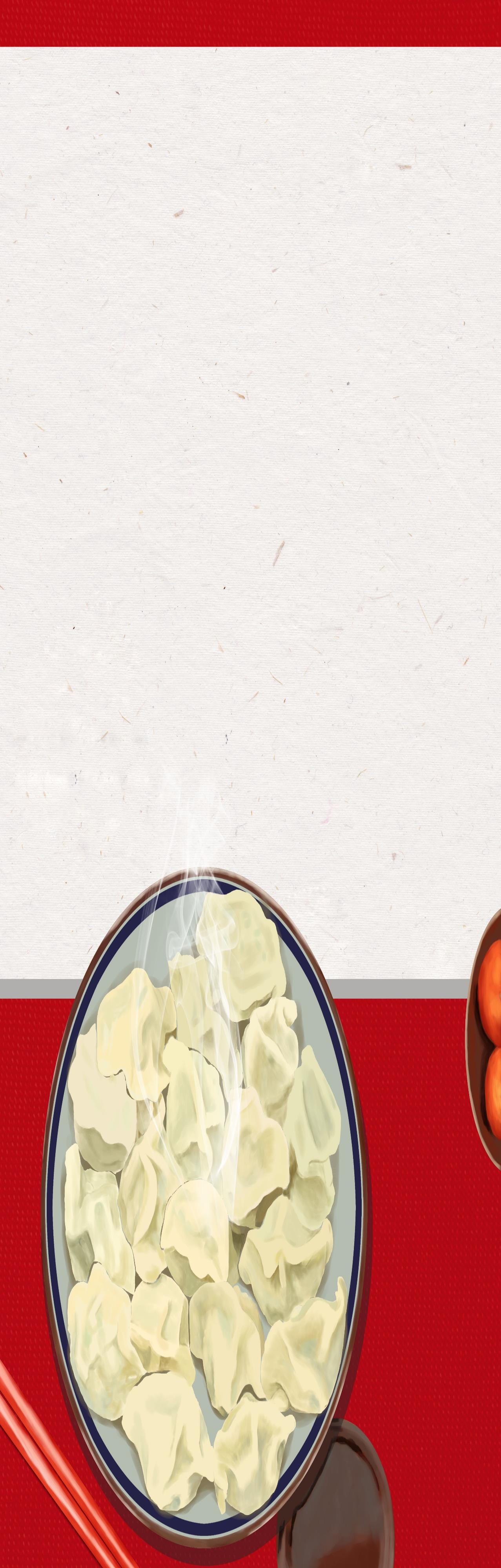